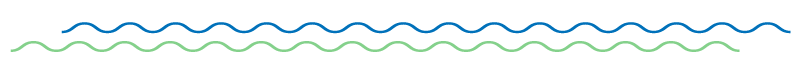 GAMOPATIAS MONOCLONAISIMPORTÂNCIA DA INTEGRAÇÃO COM A CLÍNICA
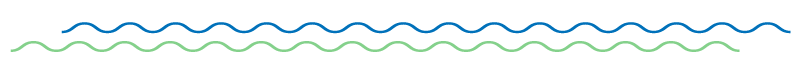 André Costa Teixeira
ARGOS Patologia / Centro Universitário Christus
Declaração de Conflito de Interesse
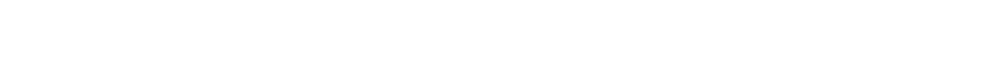 Dr. André Teixeira afirma  não ter conflito de interesse a declarar

Exigência da RDC Nº 96/08 da ANVISA
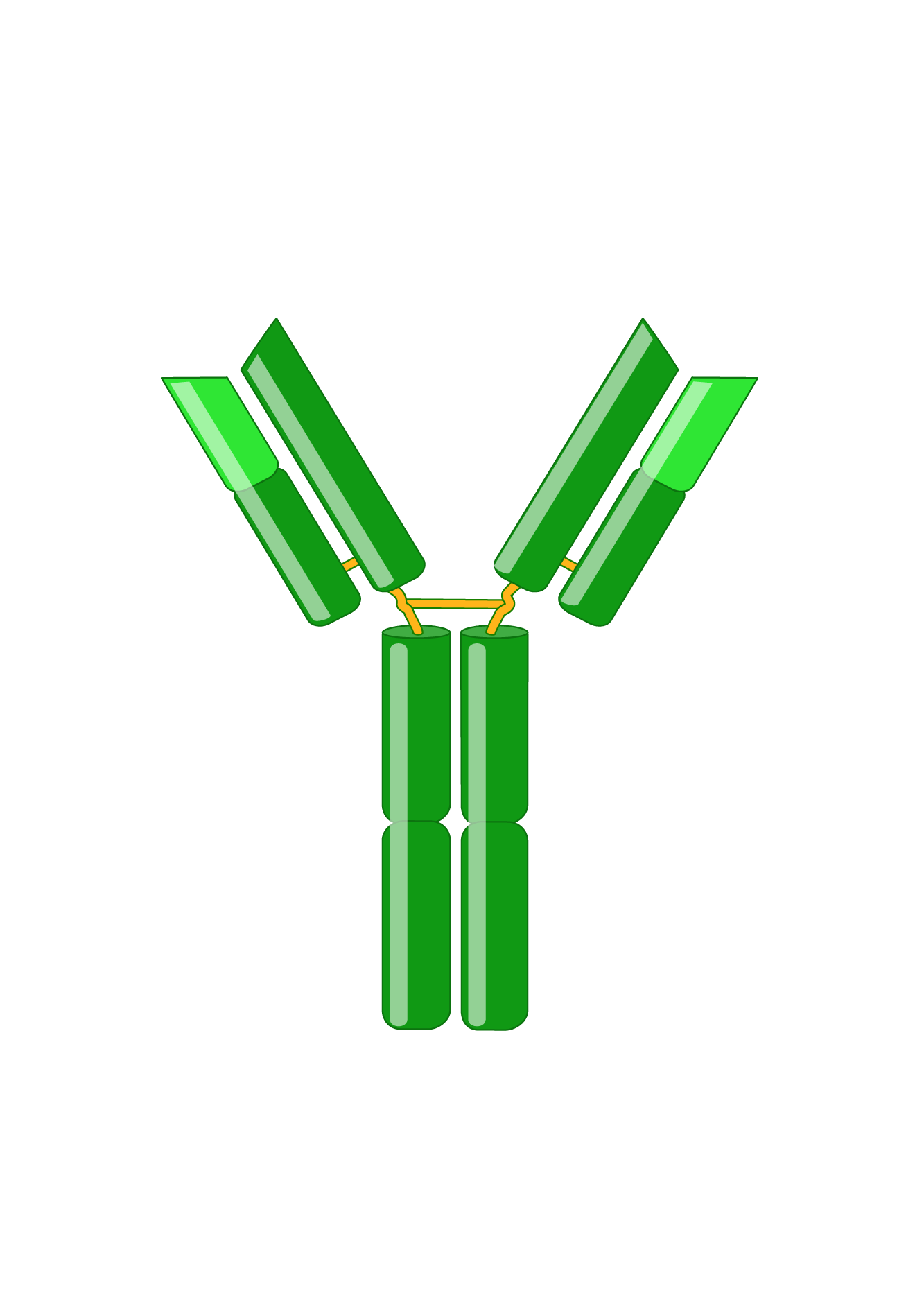 Gamopatia Monoclonal
-Detecção de Ig monoclonal (plasma e/ou urina)
-Secretada por plasmócitos monoclonais ou linf. B
Malignidade
MGUS
Outros
-Pico sérico < 3g/dl
-Menos de 10% de plasmócitos monoclonais
-Mieloma (smoldering)
-Waldeström (smoldering)
-Mieloma múltiplo
 -Plasm. monoclonais M.O. (>10%)
 -Um ou mais eventos definidores
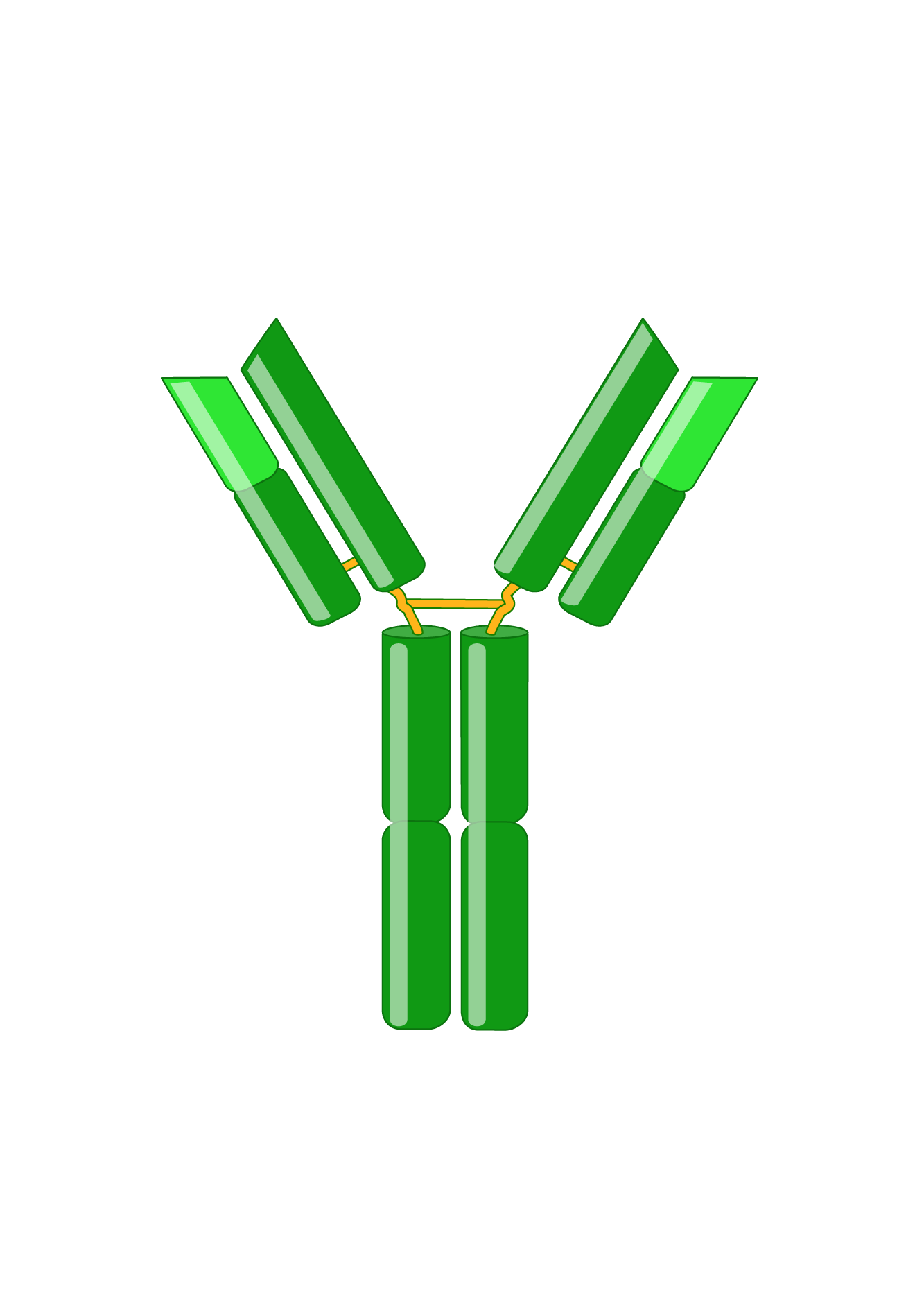 -Magroglobulinemia de Waldeström
-Ausência de dano em órgãos-alvo
-Leucemia Linfocítica Crônica
Gamopatia Monoclonal de Significado Renal
Proliferação monoclonal de células plasmocitárias ou linfócitos B
Ausência de tratamento específico para a condição hematológica
Dano estrutural ao parênquima renal
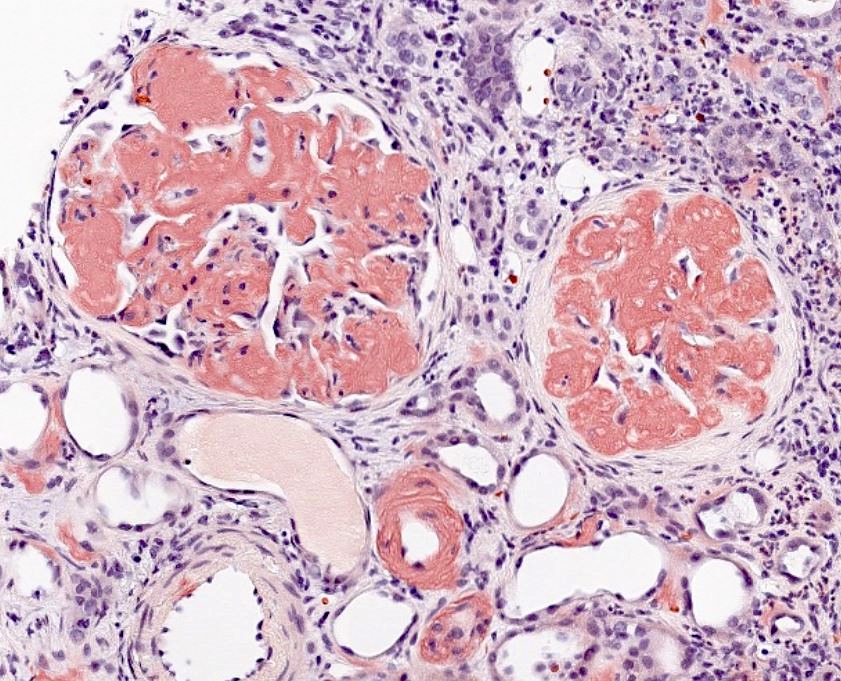 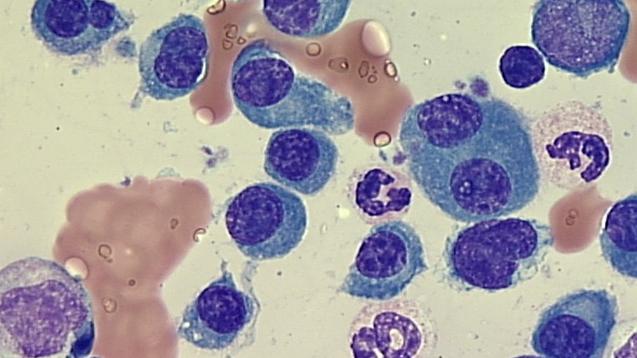 -MGUS
-Mieloma (smoldering)
-Waldestrom (smoldering)
-LLC (estadios 1 e 2)
-Linfocitose B monoclonal
-Outros linfomas B
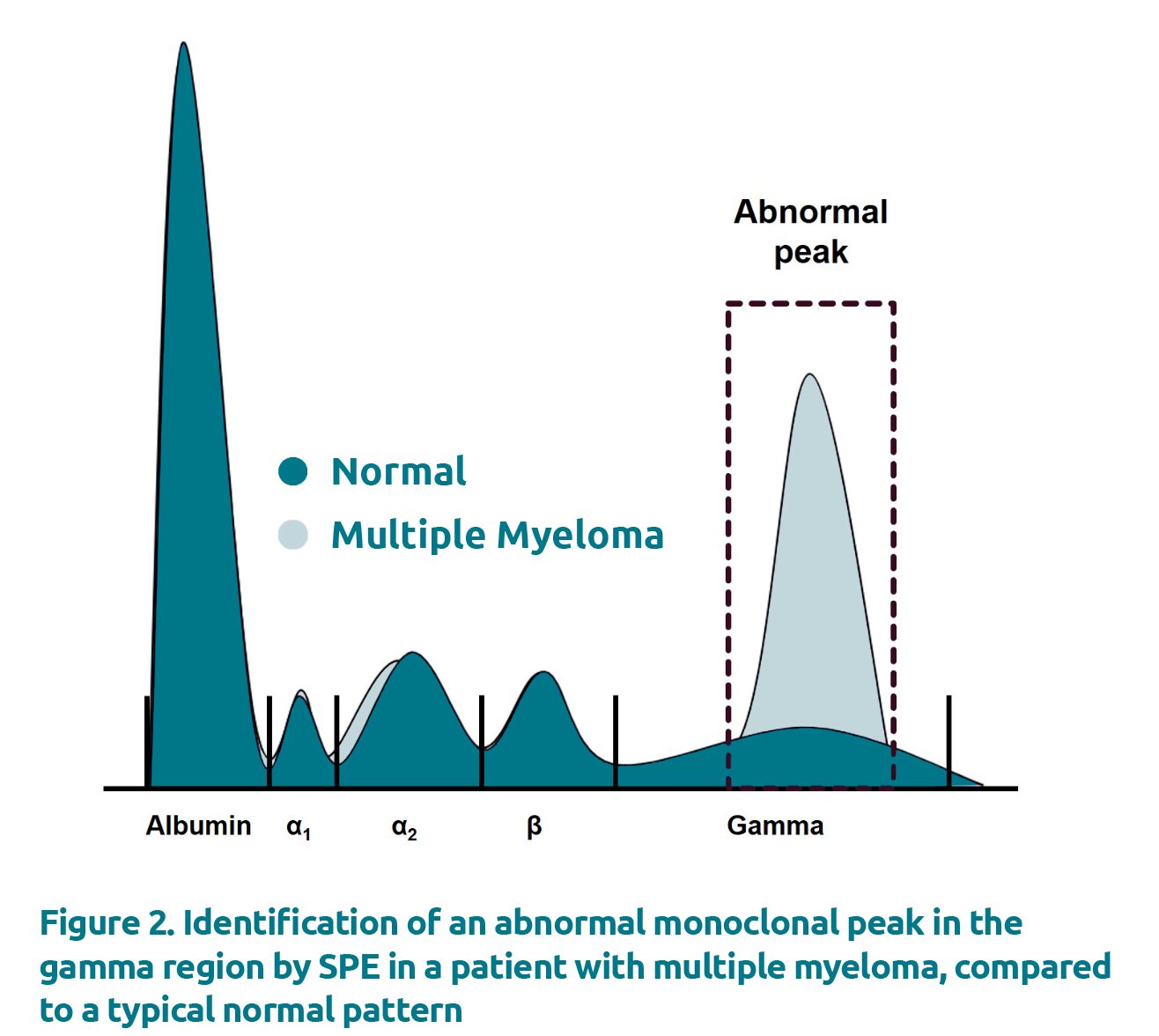 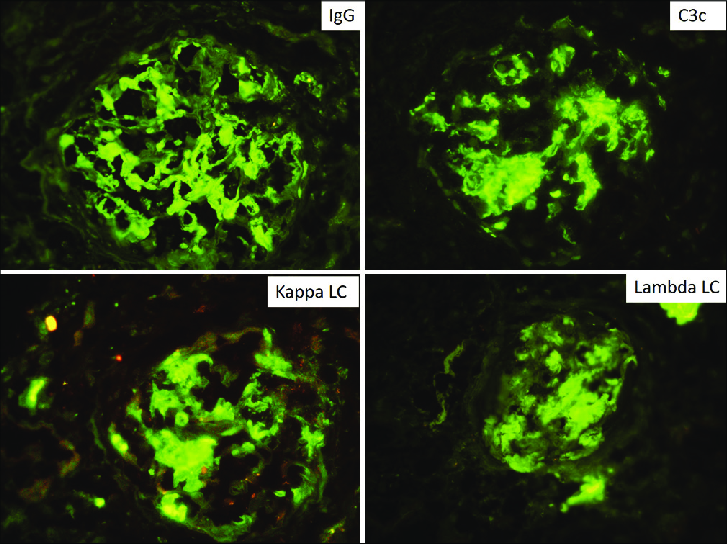 Pico monoclonal
(< 3g/dl)
Importante: nem toda lesão histológica com componente monoclonal será uma GMSR. 
Ex: Nefropatia do Cilindro (Critério definidor de MM)
Leung, Nelson et al. “Monoclonal Gammopathy of Renal Significance.” The New England journal of medicine vol. 384,20 (2021): 1931-1941.
Gamopatias monoclonais e lesão renal
Imunoglobunina nefrotóxica
Alta carga tumoral
Tubulopatia por cristais
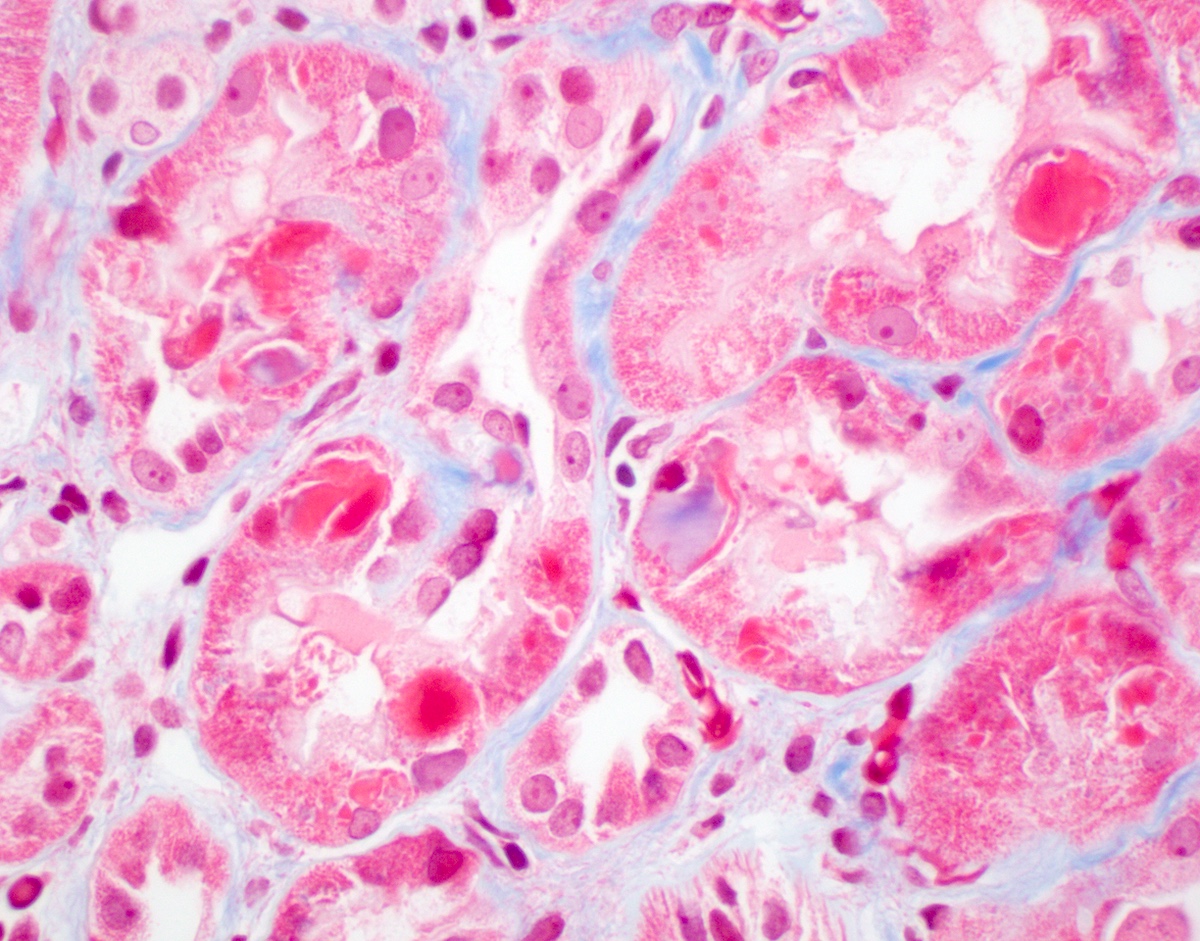 GN fibrilar
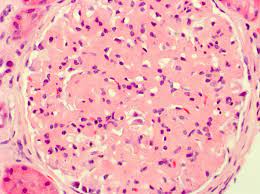 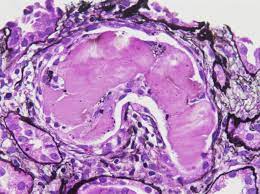 Nefropatia do cilindro
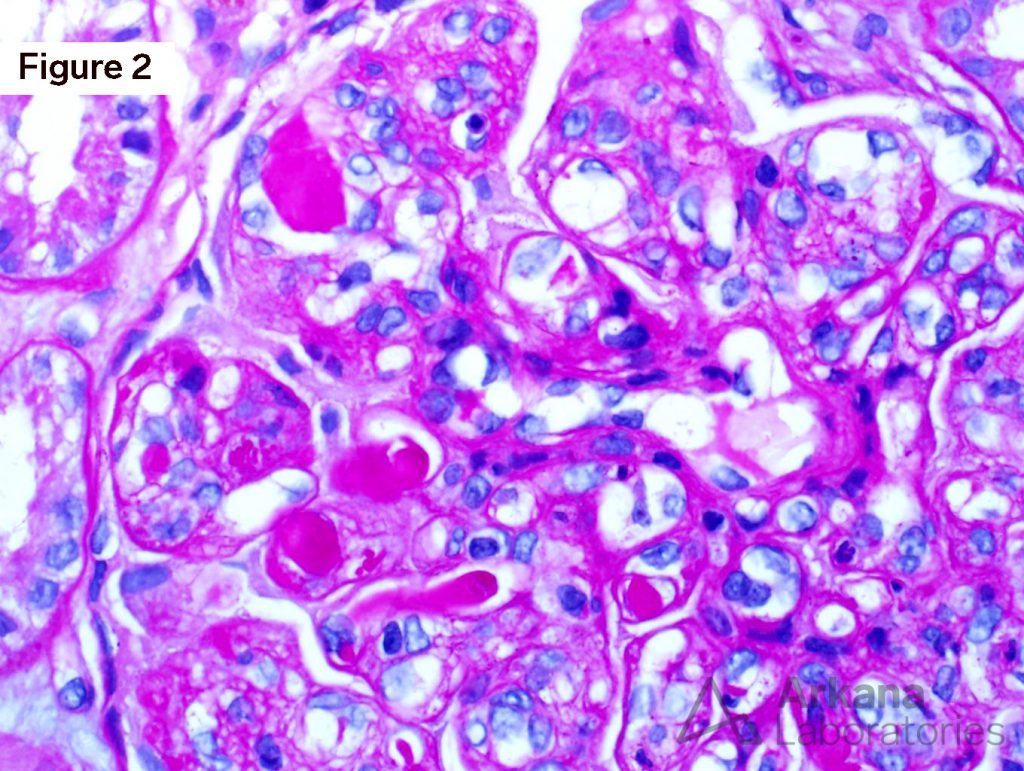 Waldestrom
GNMP
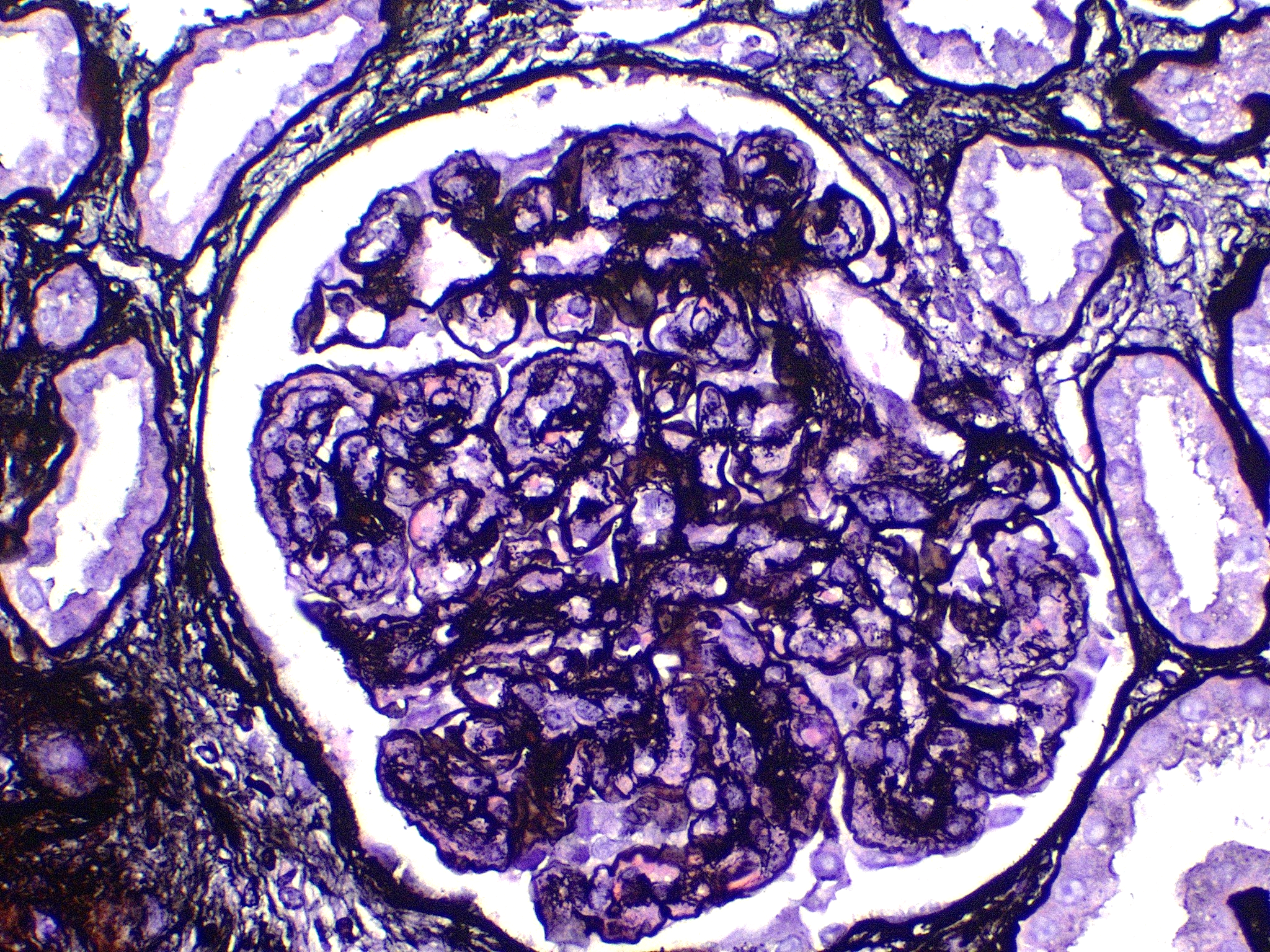 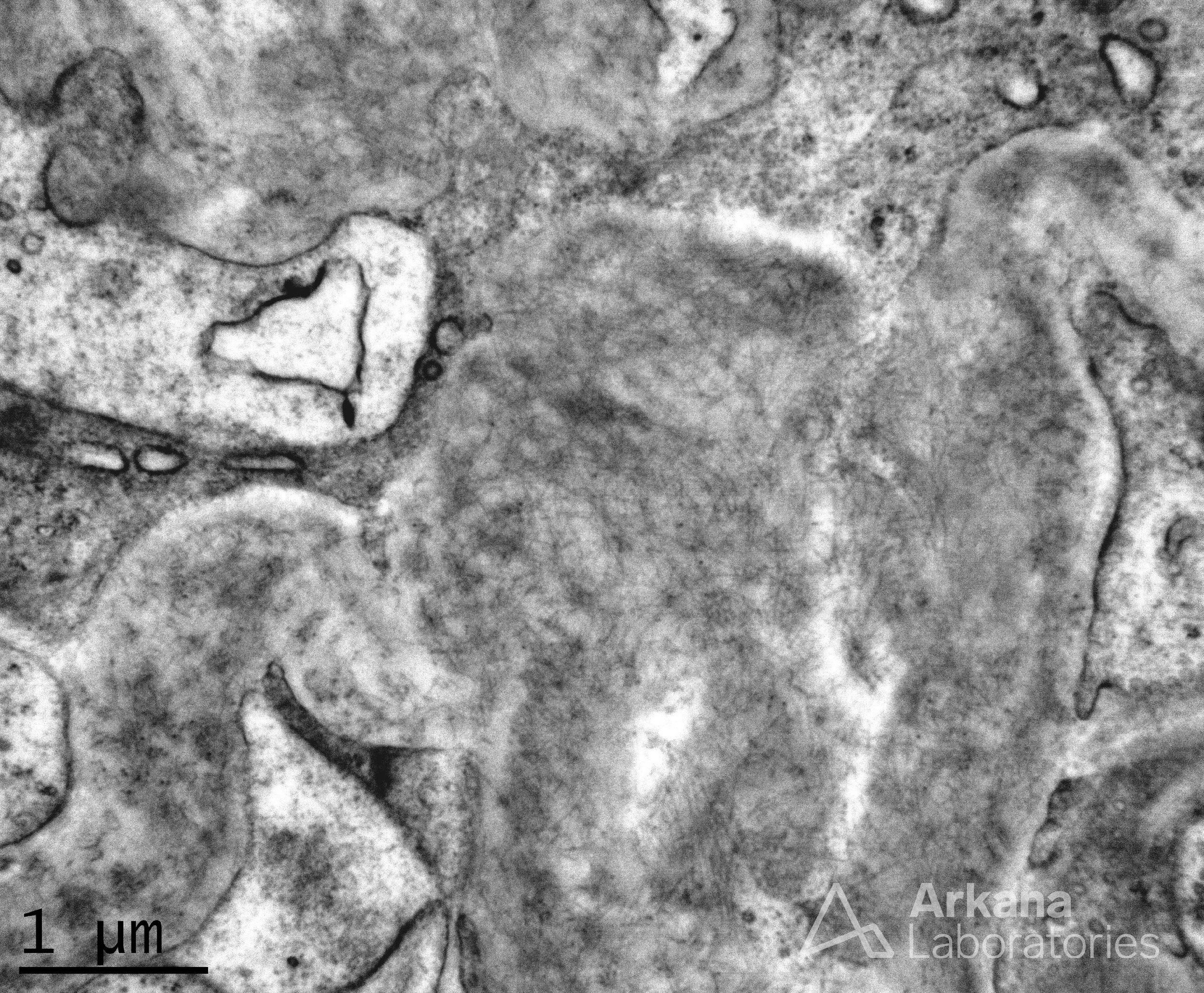 GN fibrilar (ME)
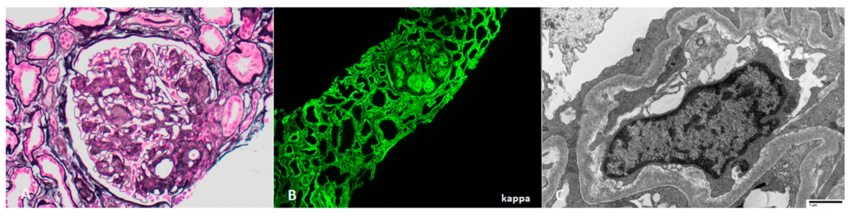 MIDD
-Amiloidose
-PGMID
-Imunotactoide-GNfibrilar
Deposição
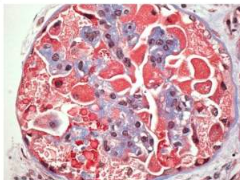 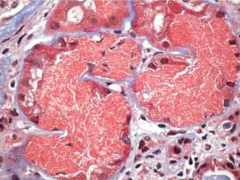 Tubulopatia
CriocristalGN
- Histiocitose com cristais
Cristalização
Stokes et al, 2016
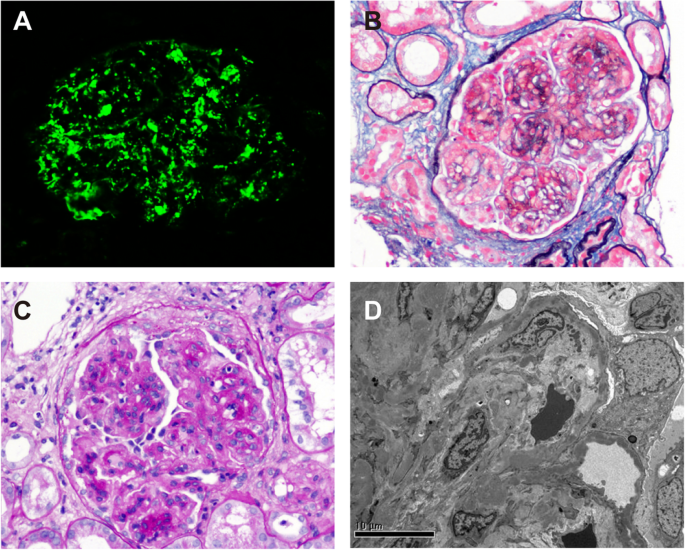 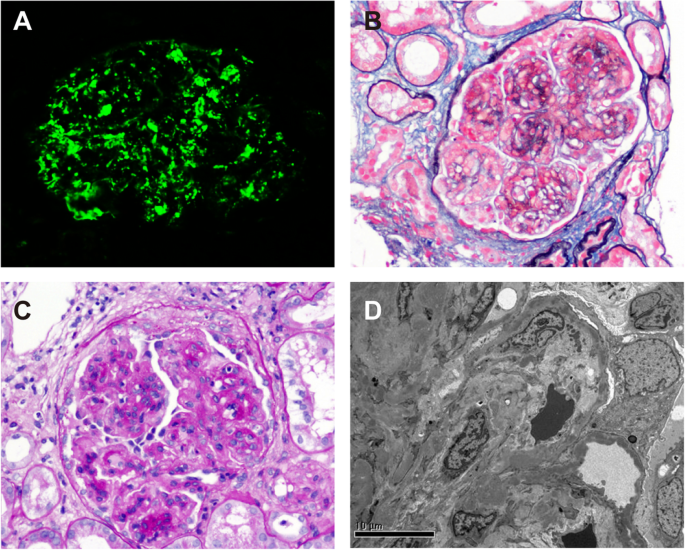 GN C3
Ativação do complemento
Lin-Lin Zi et al, 2020
Outros mecanismos: citocinas, autoanticorpos, lesão vascular
Pesquisa do pico monoclonal
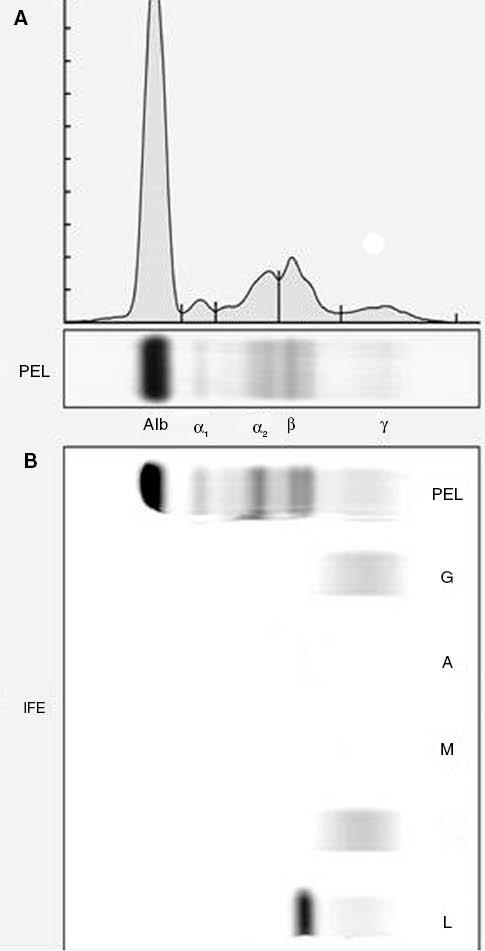 Eletroforese de proteína séricas
Eletroforese de proteínas urinárias
-Menor custo
-Método de rastreio
-Amplamente disponível
-Sensibilidade de 60% (> 0.5g/dl)
-Menor sensibilidade
-Quantifica componente monoclonal e albumina
-Avalia resposta ao tratamento (MM)
Imunofixação (soro/urina)
Dosagem de cadeias leves (FLC)
-Maior sensibilidade (0.1g/dl) 
-Identifica a Ig específica
-Correlação com Ig depositada em biópsia
-Relação K:L (0,26-1,65)
-Variável conforme TFG
Leung et al, 2016
Sensibilidade acima de 95% quando todos são usados
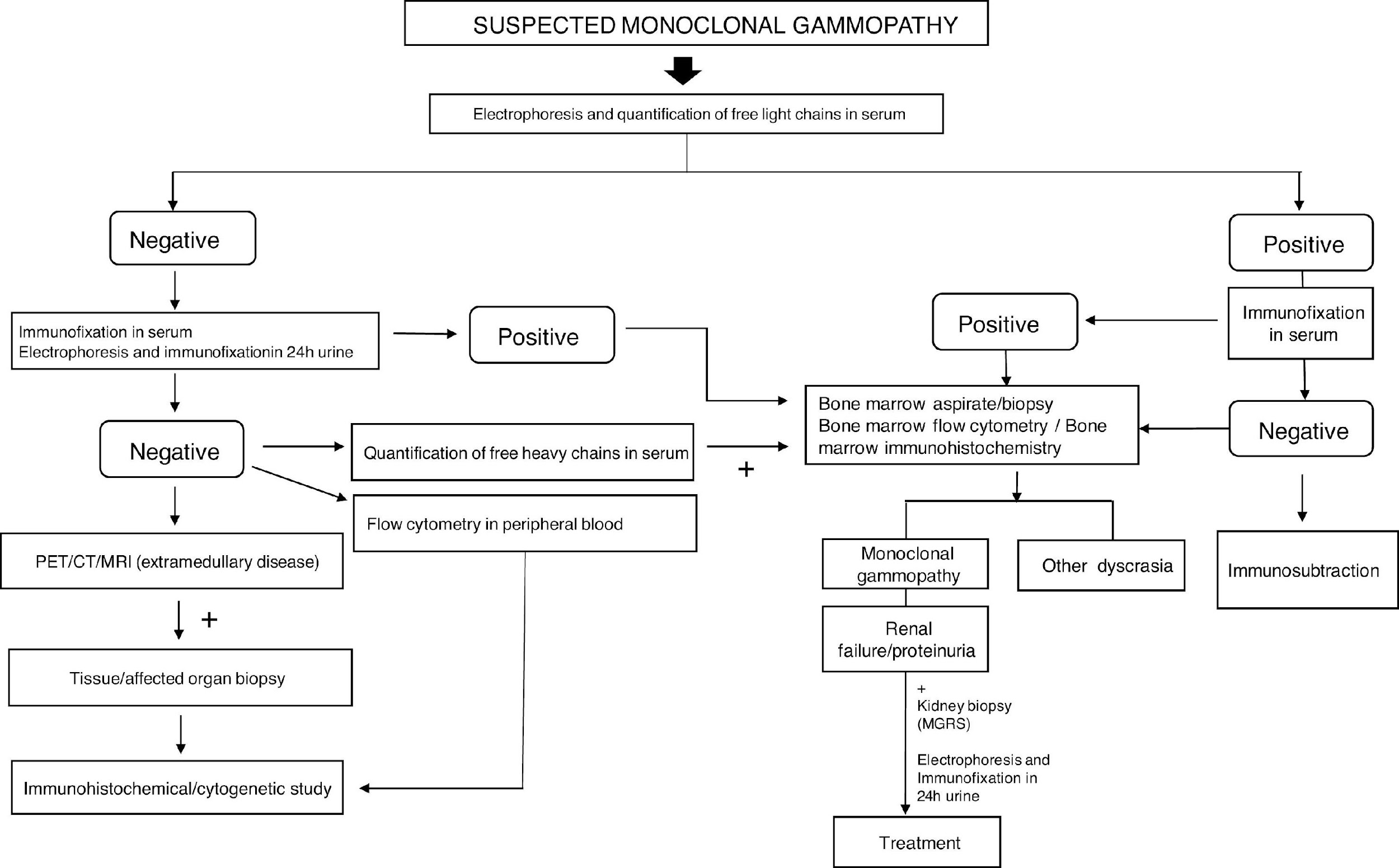 Leung N, Barnidge DR, Hutchison CA. Laboratory testing in monoclonal gammopathy of renal significance (MGRS). Clin Chem Lab Med. 2016;54(6):929-937.
Biópsia renal
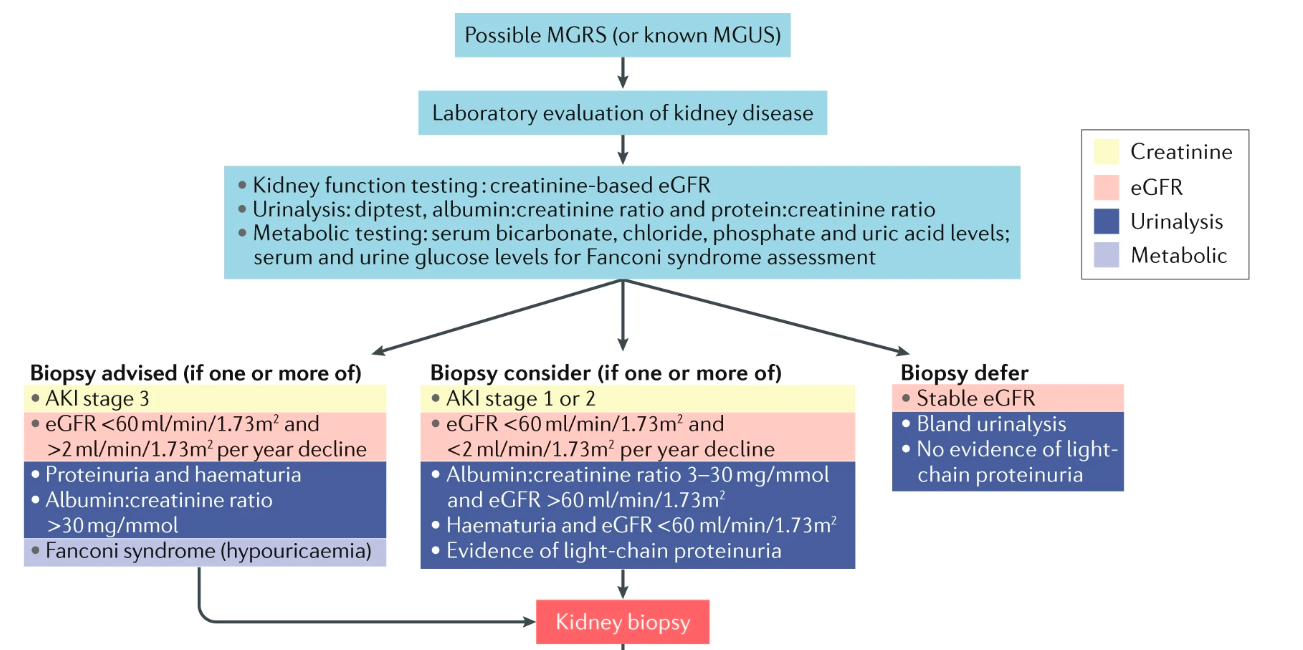 GM e doença renal com evolução atípica
Pico monoclonal e GMSR -> 45%
Leung, N et al. The evaluation of monoclonal gammopathy of renal significance: a consensus report of the International Kidney and Monoclonal Gammopathy Research Group. Nat Rev Nephrol 15, 45–59 (2019).
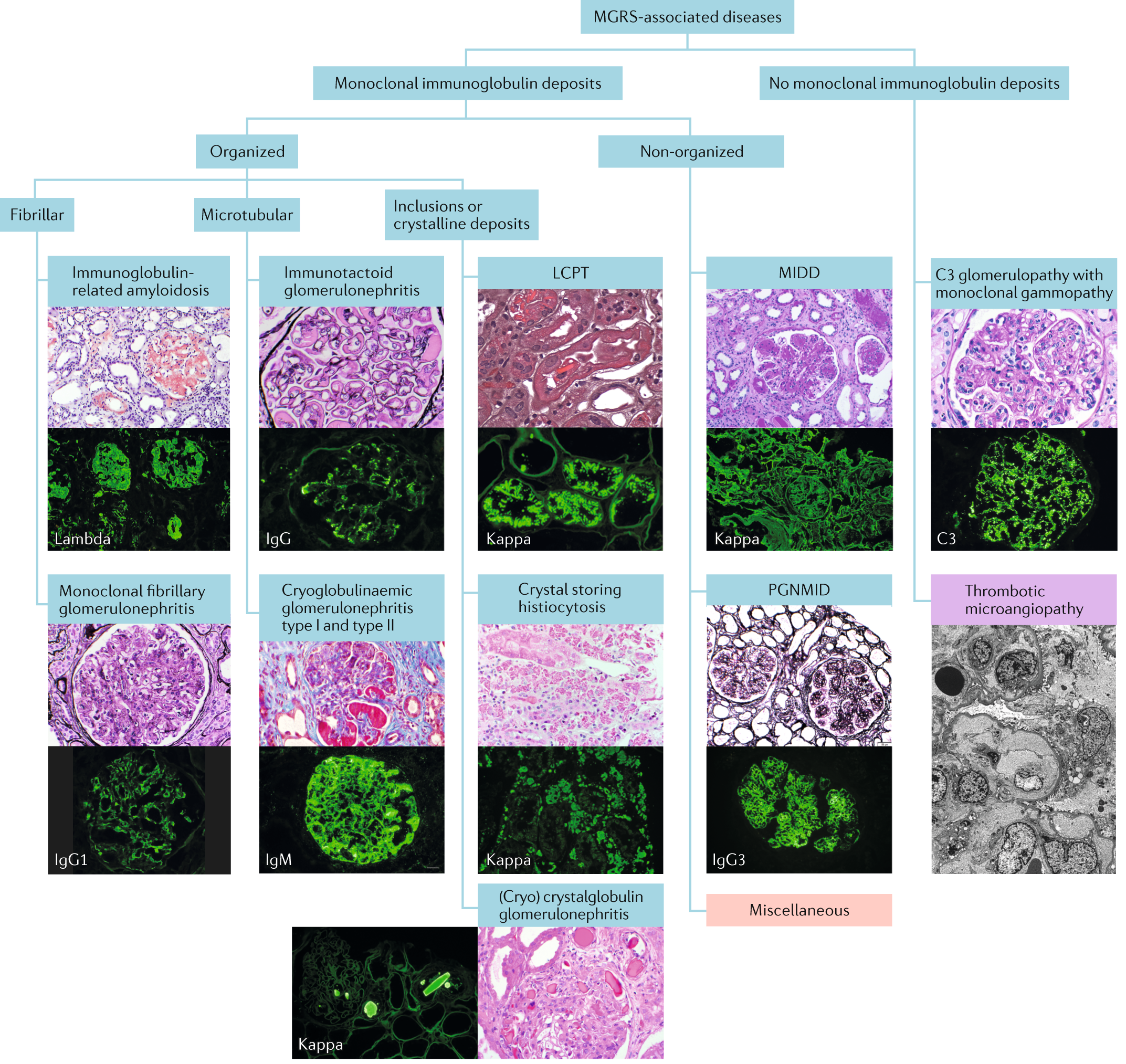 Depósitos monoclonais
Sem depósitos
Organizados
Não organizados
Fibrilar
Microtubulares
Cristais
MIDD
Proposta de Classificação
PGMID
Leung N, Bridoux F, Batuman V, et al. The evaluation of monoclonal gammopathy of renal significance: a consensus report of the International Kidney and Monoclonal Gammopathy Research Group [published correction appears in Nat Rev Nephrol. 2019 Feb;15(2):121]. Nat Rev Nephrol. 2019;15(1):45-59.
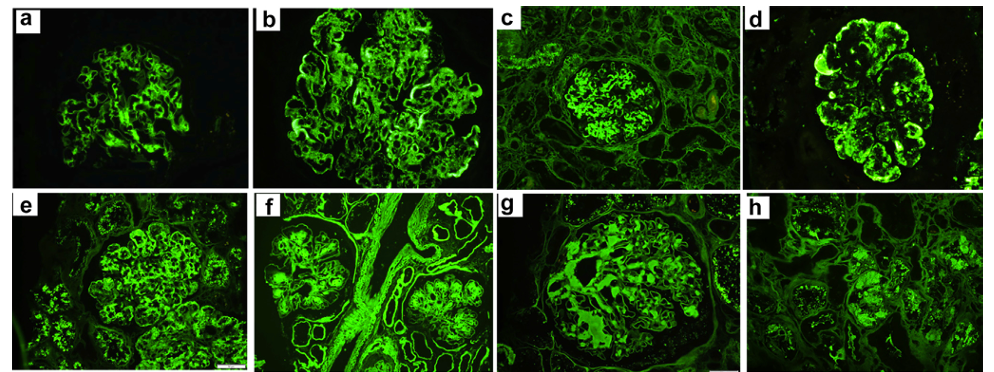 Quando fazer IF (Pronase)?
Pico monoglonal e…
-Material pouco representativo para IF
-Tubulopatias proximais
-Depósitos de cristais
-GN proliferativa sem elucicação
-Nepropatia membranosa com C3 isolado
-Glomerulopatia por C3
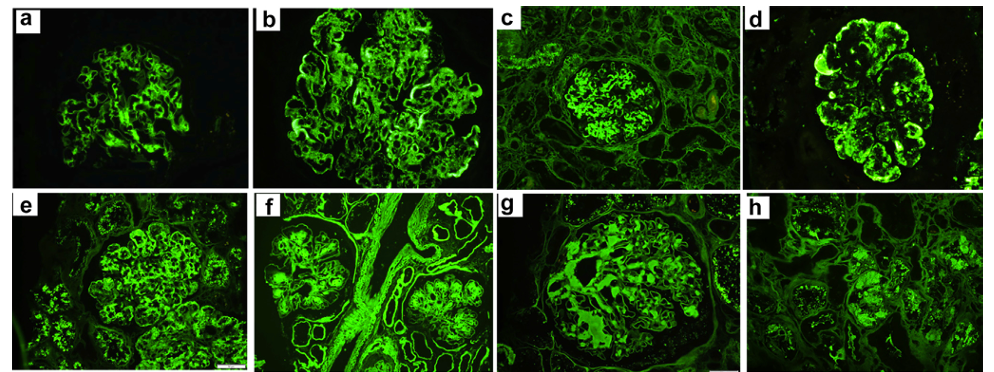 Nasr SH, Fidler ME, Said SM. Paraffin Immunofluorescence: A Valuable Ancillary Technique in Renal Pathology. Kidney Int Rep. 2018 Jul 7;3(6):1260-1266.
Espectrometria de massa
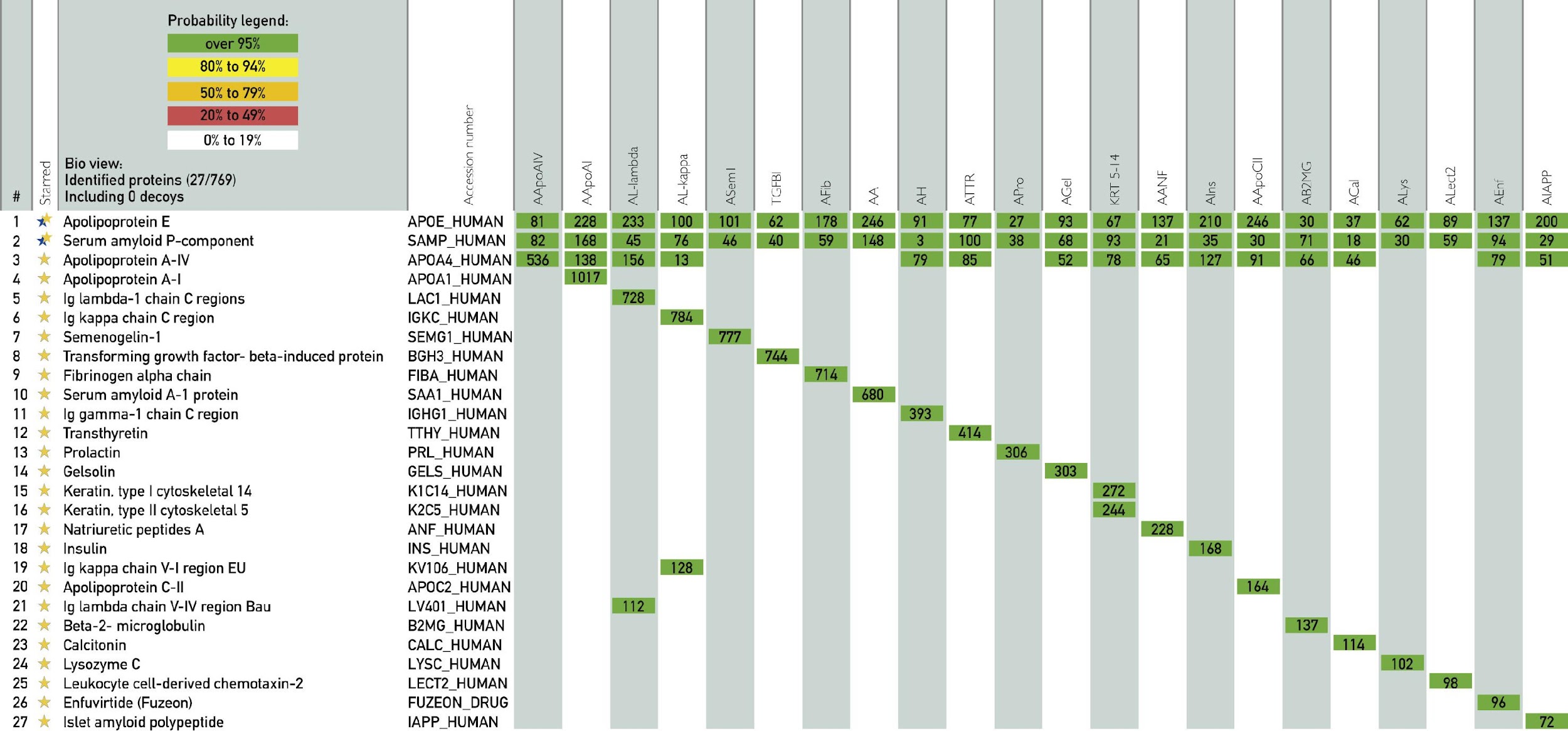 Amiloidose (suspeito ou +) e…
-Material indisponível para IF
-IF neg. e outros subtipos afastados (AA, ALECT2, etc)
-IF pos. para κ e λ
-Vermelho Congo inconclusivo
-Possibilidade de GN fibrilar congofílica
Dasari S, Theis JD, Vrana JA, et al. Amyloid Typing by Mass Spectrometry in Clinical Practice: a Comprehensive Review of 16,175 Samples. Mayo Clin Proc. 2020;95(9):1852-1864.
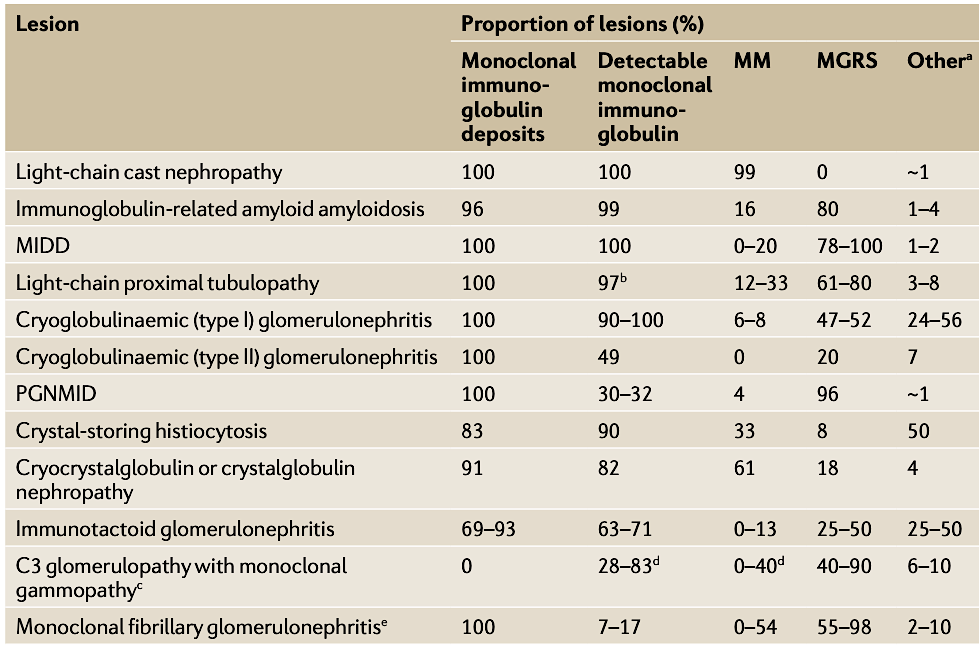 Leung N, Bridoux F, Batuman V, et al. The evaluation of monoclonal gammopathy of renal significance: a consensus report of the International Kidney and Monoclonal Gammopathy Research Group [published correction appears in Nat Rev Nephrol. 2019 Feb;15(2):121]. Nat Rev Nephrol. 2019;15(1):45-59.
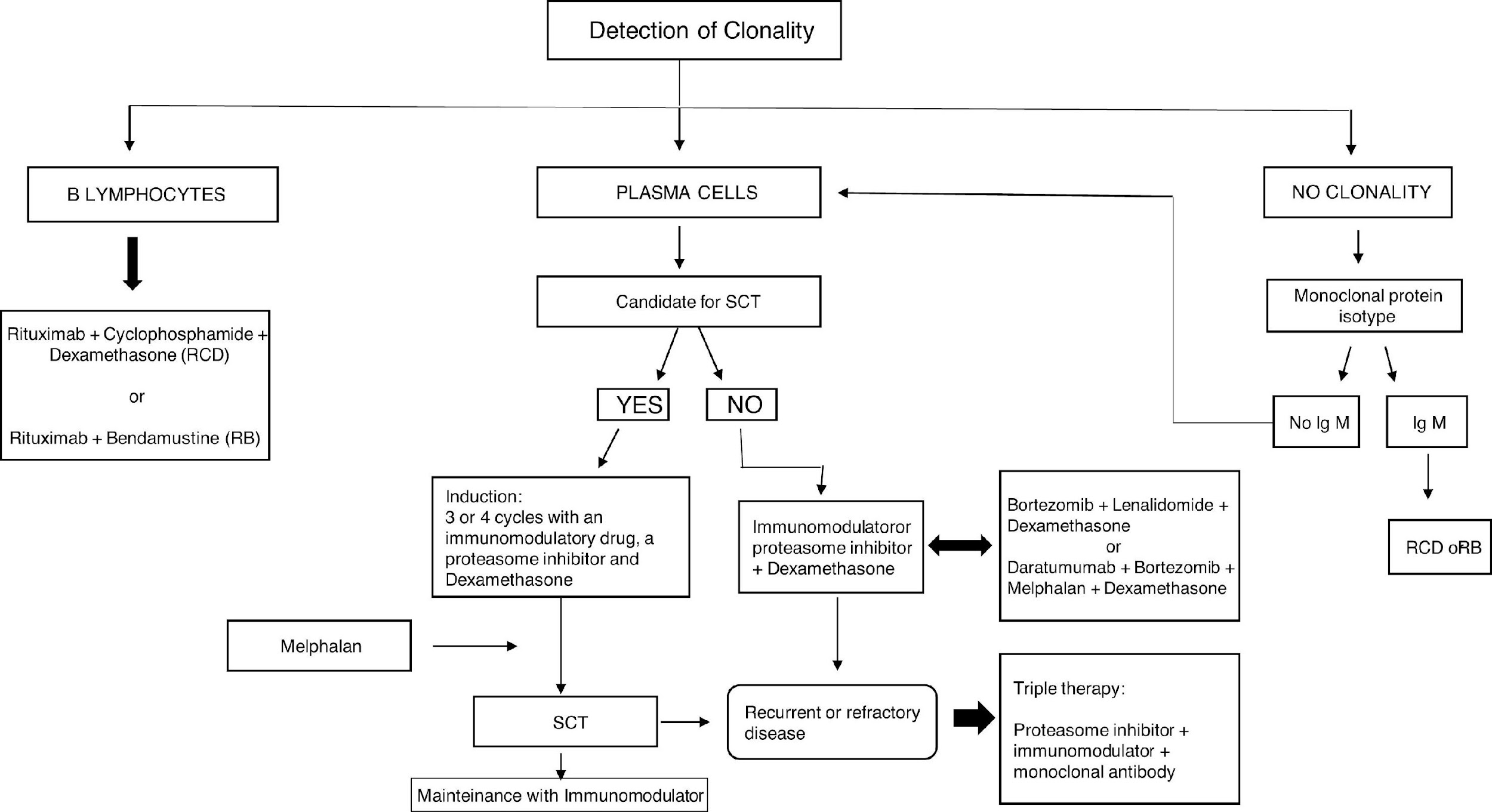 Leung N, Barnidge DR, Hutchison CA. Laboratory testing in monoclonal gammopathy of renal significance (MGRS). Clin Chem Lab Med. 2016;54(6):929-937.
Caso clínico
-Sexo masculino, 48 anos
-História de Doença Inflamatória Intestinal há 3 anos
-Pico hipertensivo (220x130mmHg)
-Cr: 22mg/dl (necessidade de HD)
-S.U.: hematúria, proteinúria (4+)
-Proteinúria 24h: 4,6g
-Eletroforese de proteínas: pico monoclonal na fração gama.
-Imunofixação: componente monoclonal IgM/Kappa
-Dosagem sérica de cadeias leves: Kappa 19,2mg/dl (VR 0,67-2,24)
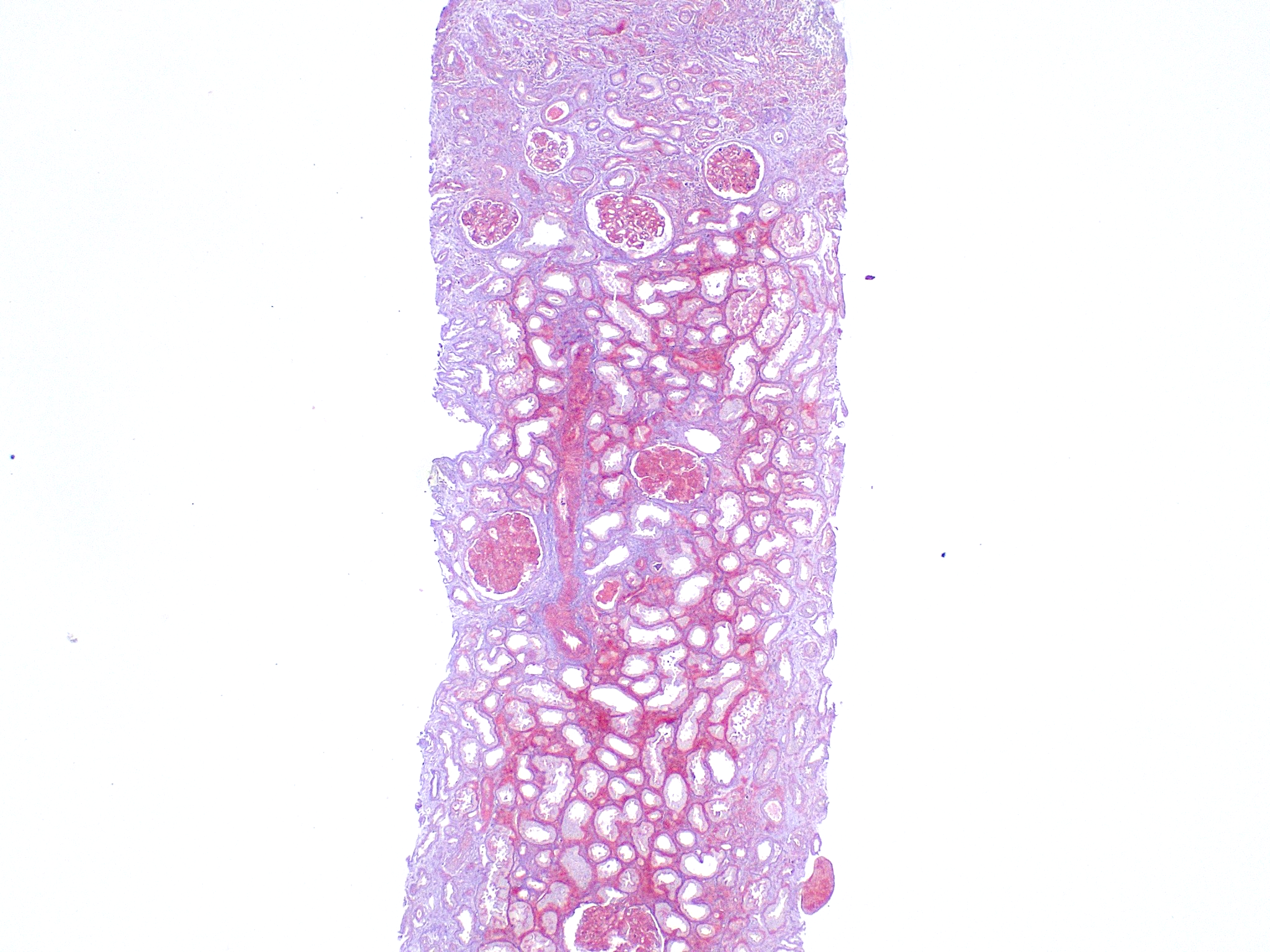 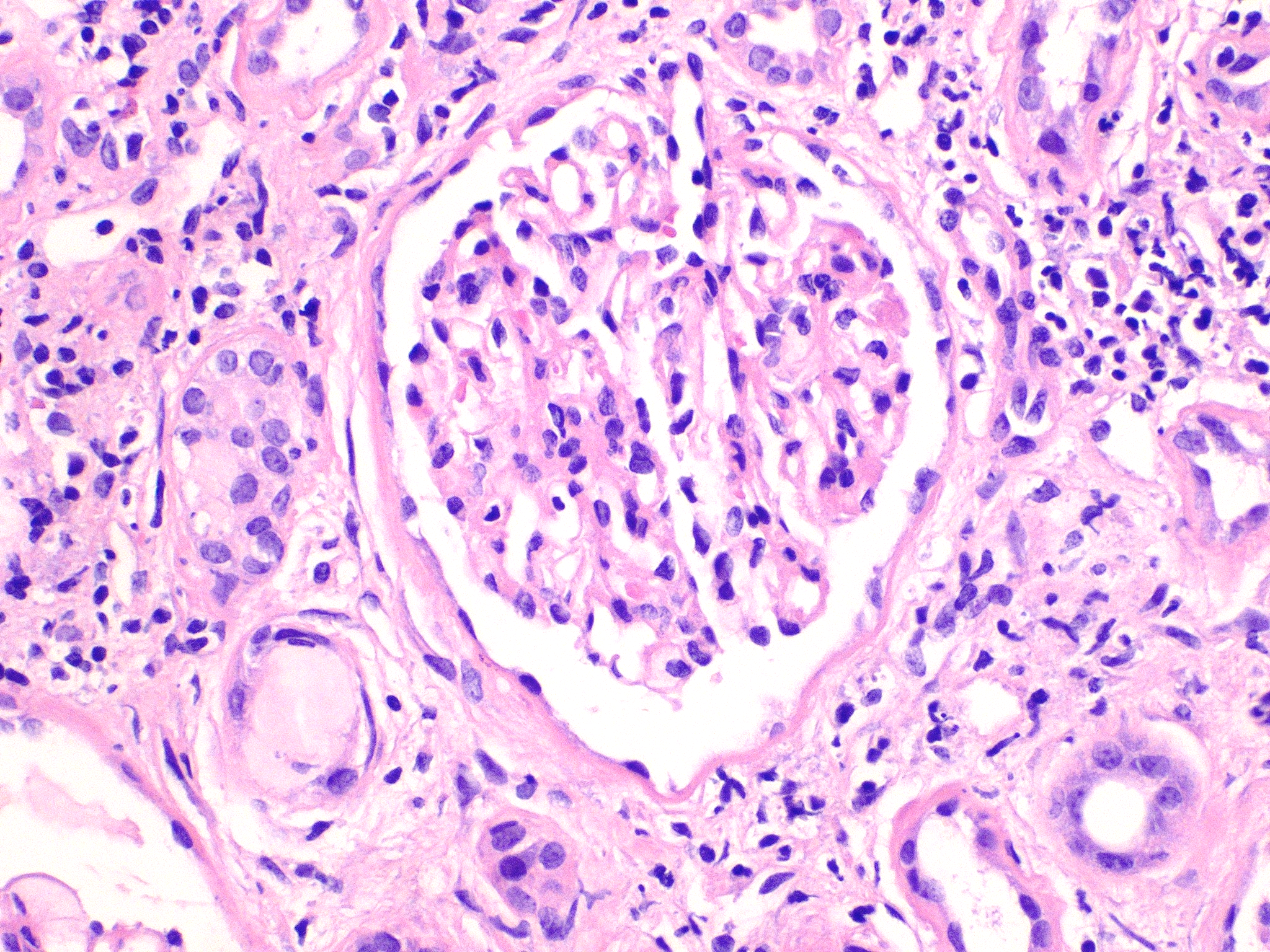 Masson, 50x
HE, 200x
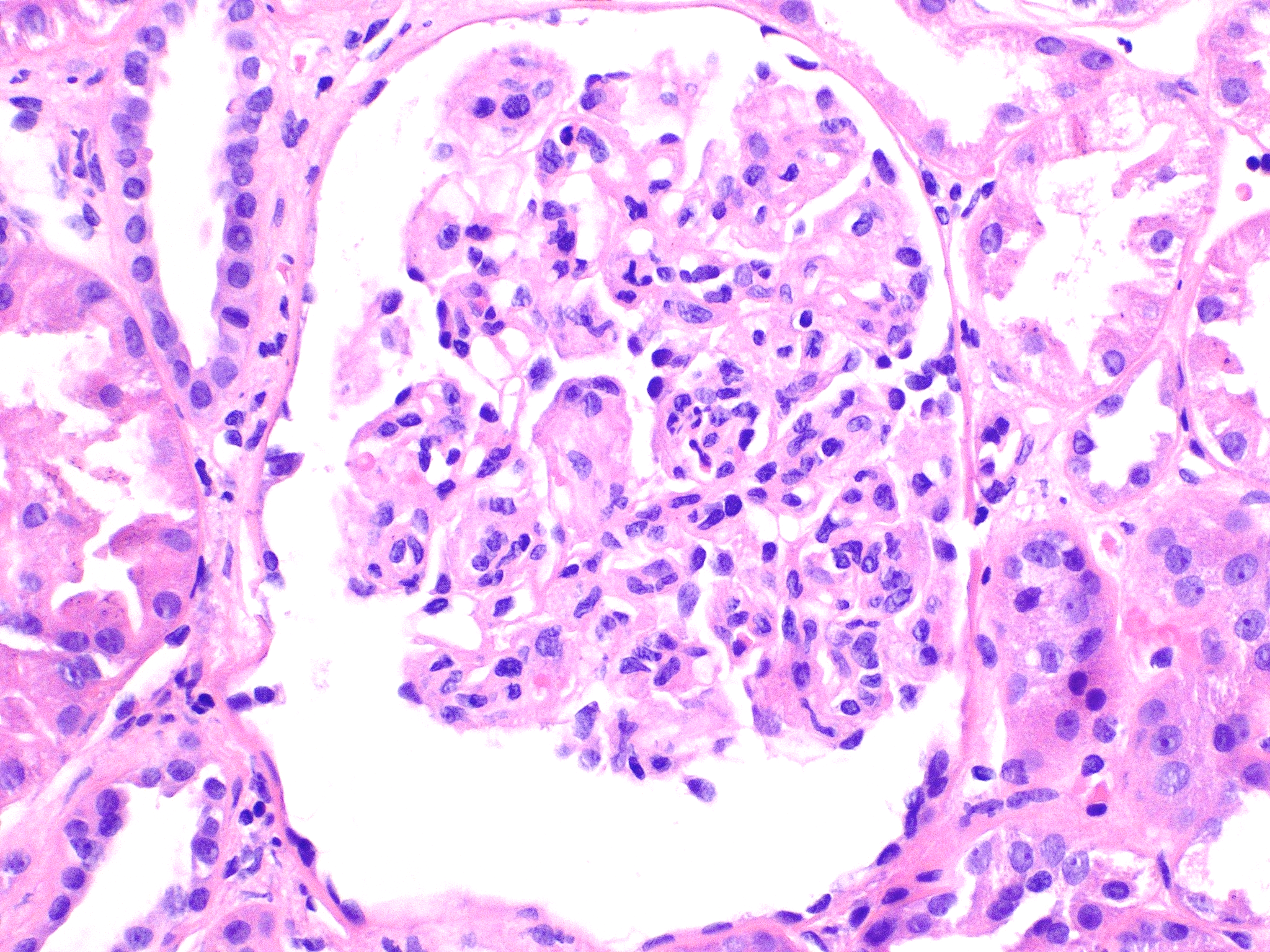 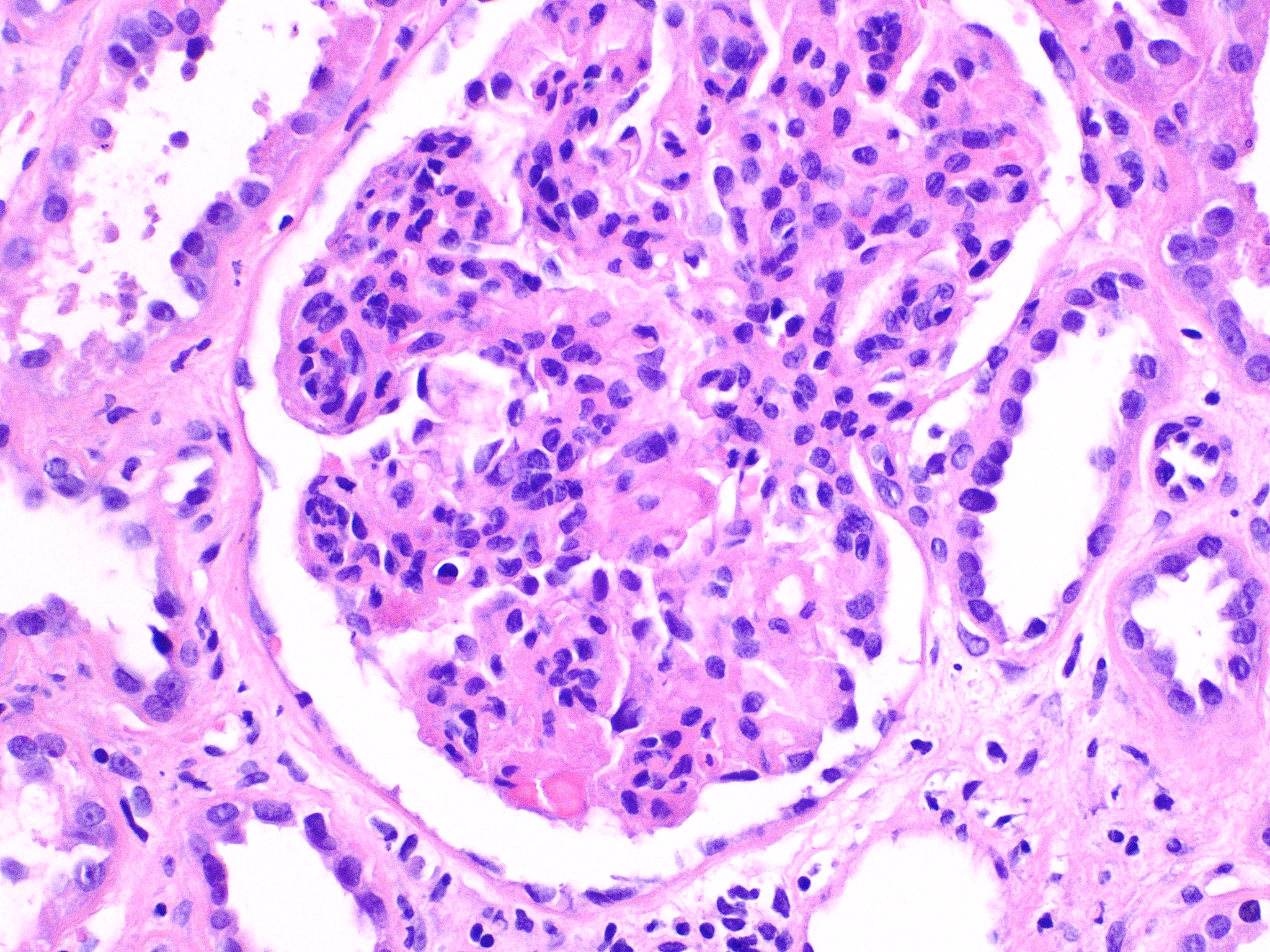 HE, 200x
HE, 200x
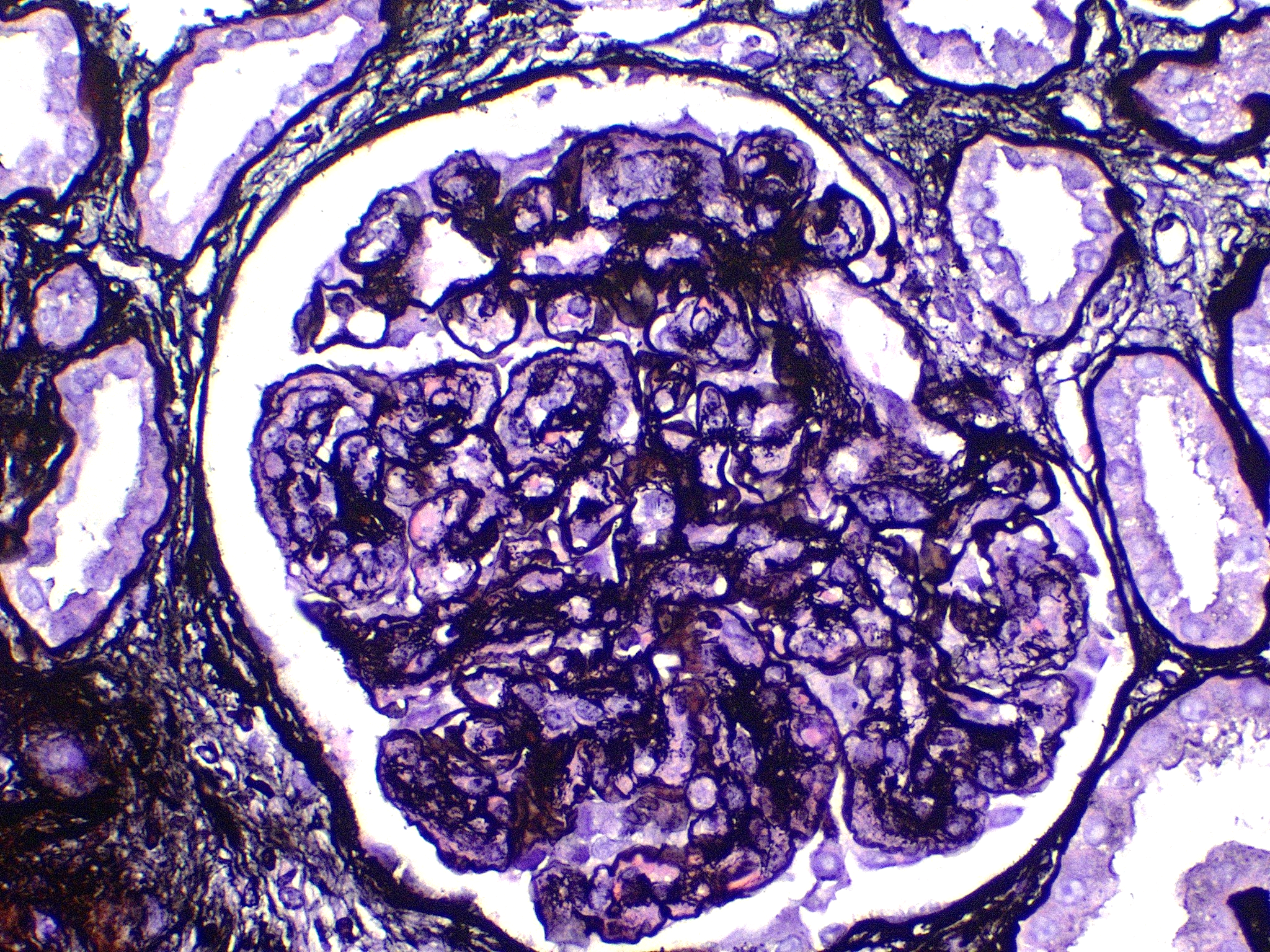 Prata, 200x
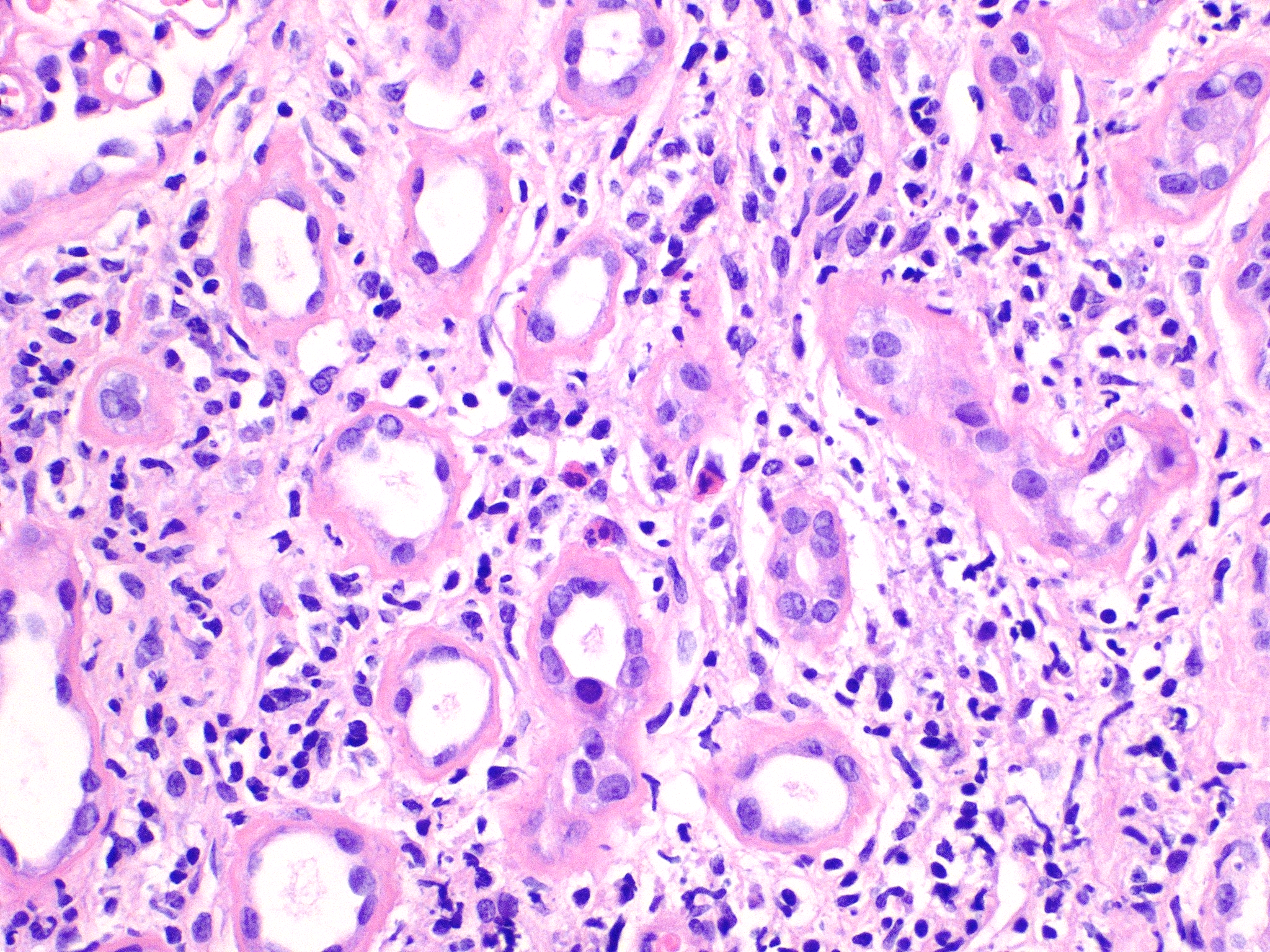 HE, 200x
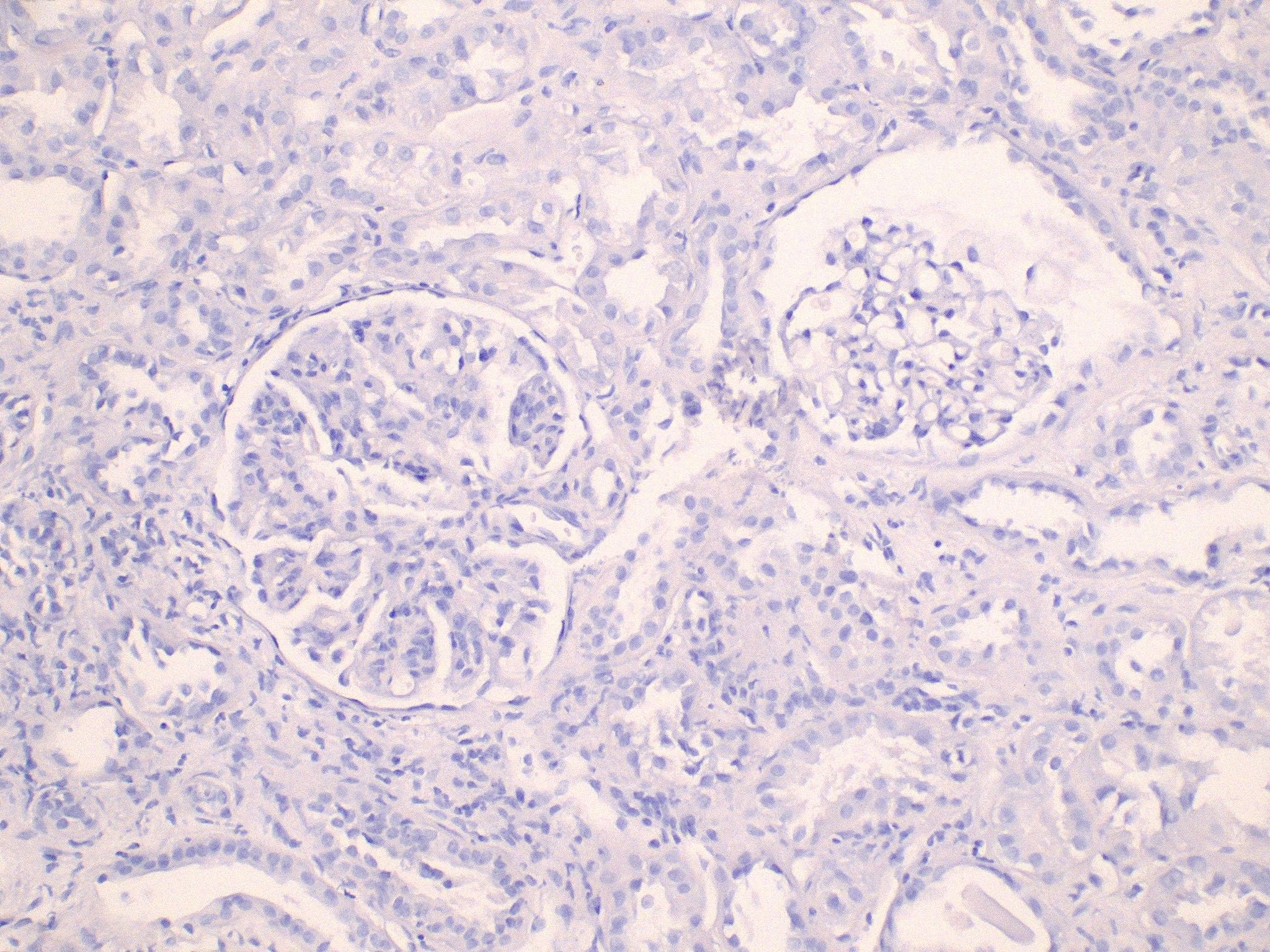 Vermelho Congo, 100x
Kappa
Lambda
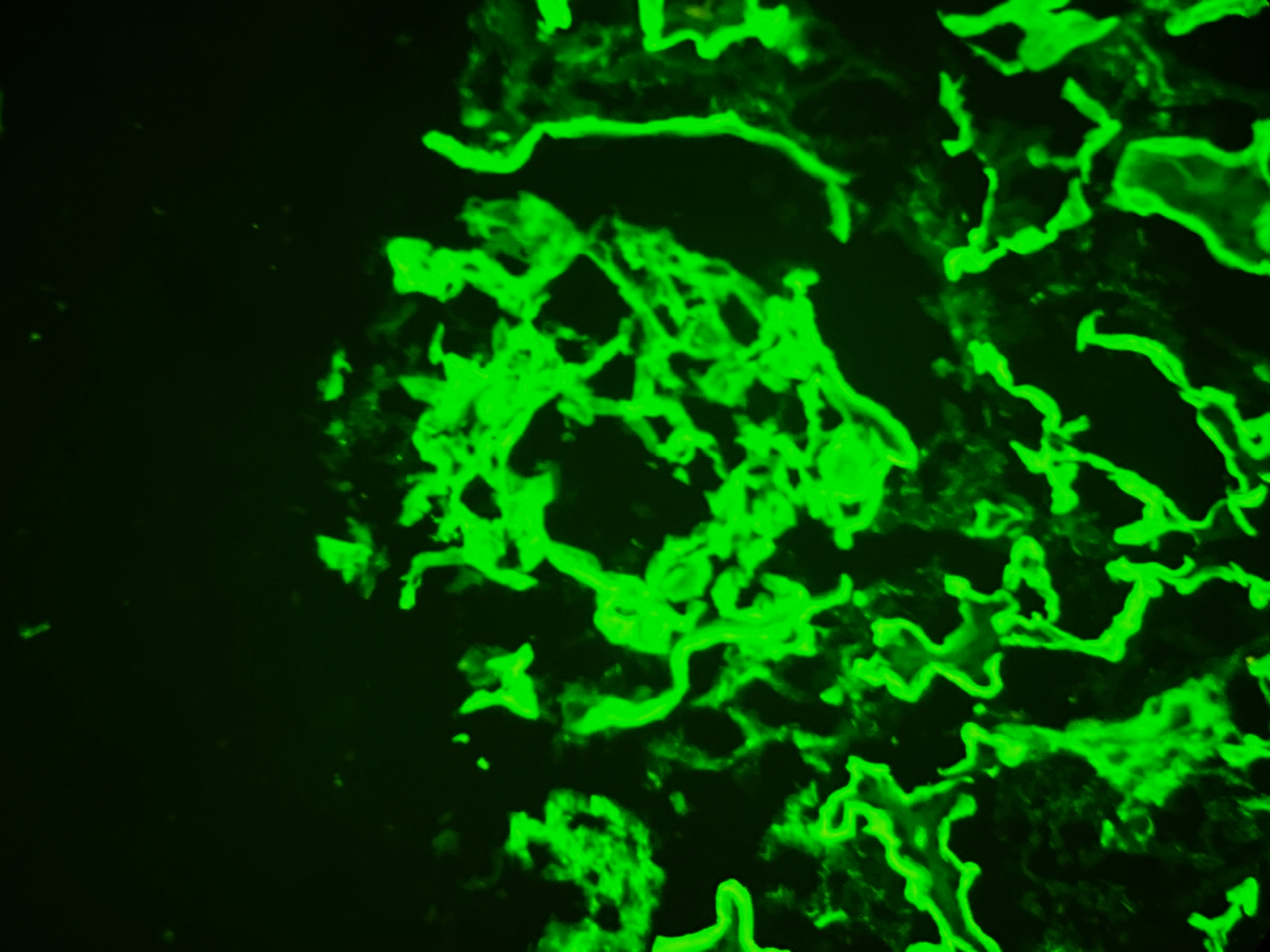 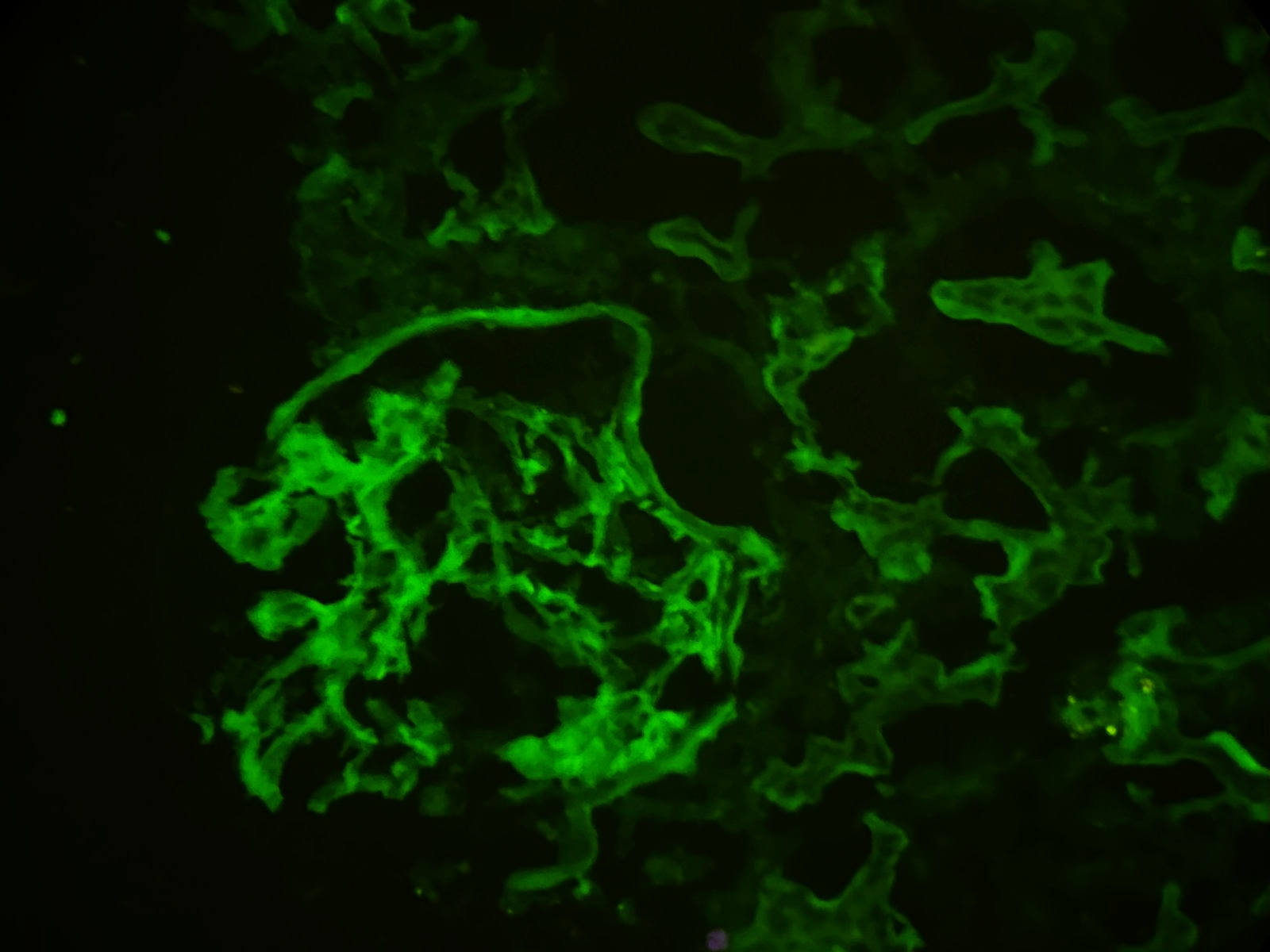 Conclusão (?)
Patologista
DOENÇA POR DEPÓSITO MONOCLONAL DE IMUNOGLOBULINAS (MIDD)
Nefrologista
GLOMERULONEFRITE PROLIFERATIVA COM DEPÓSITOS MONOCLONAIS DE IMUNOGLOBULINA (PGMID)
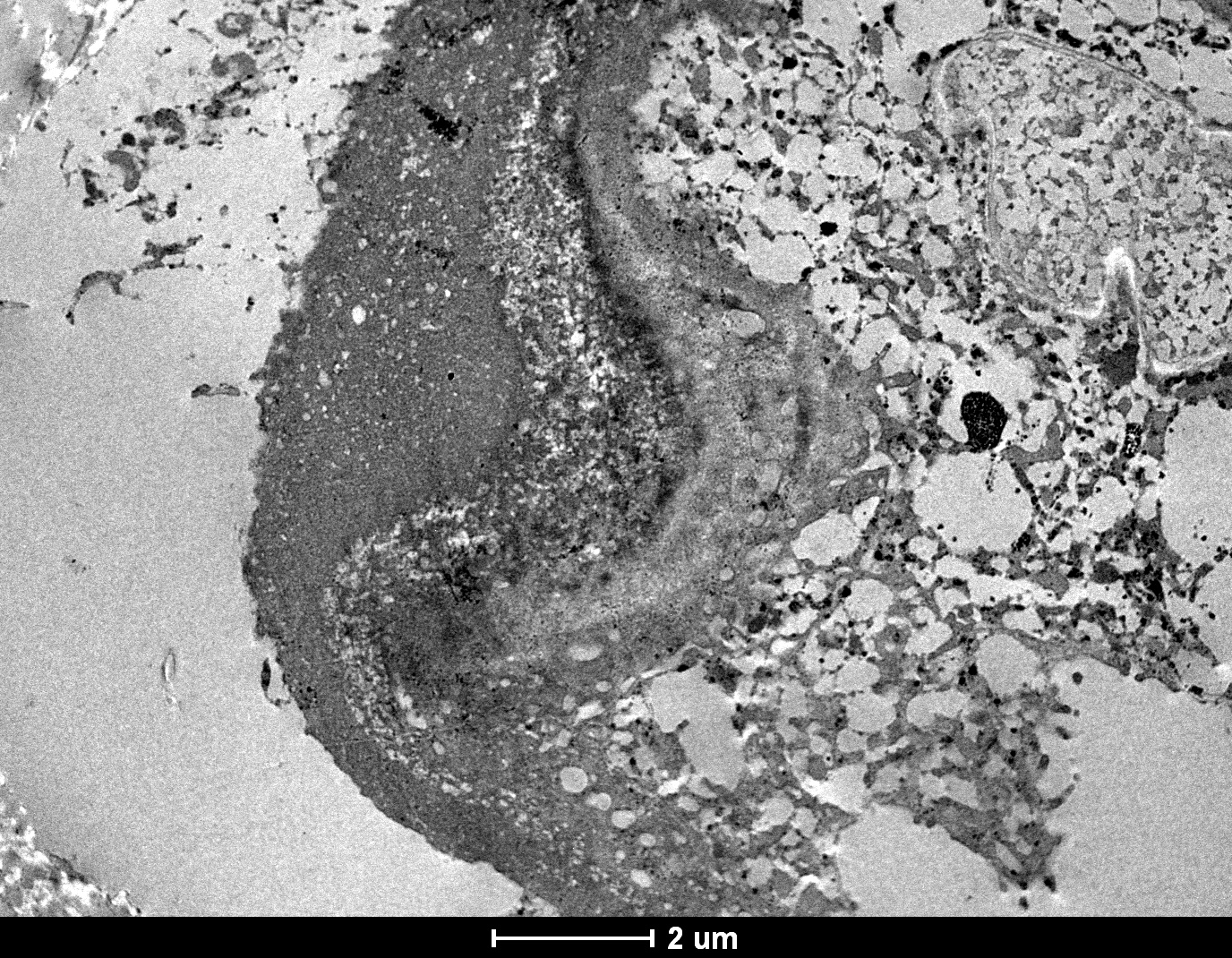 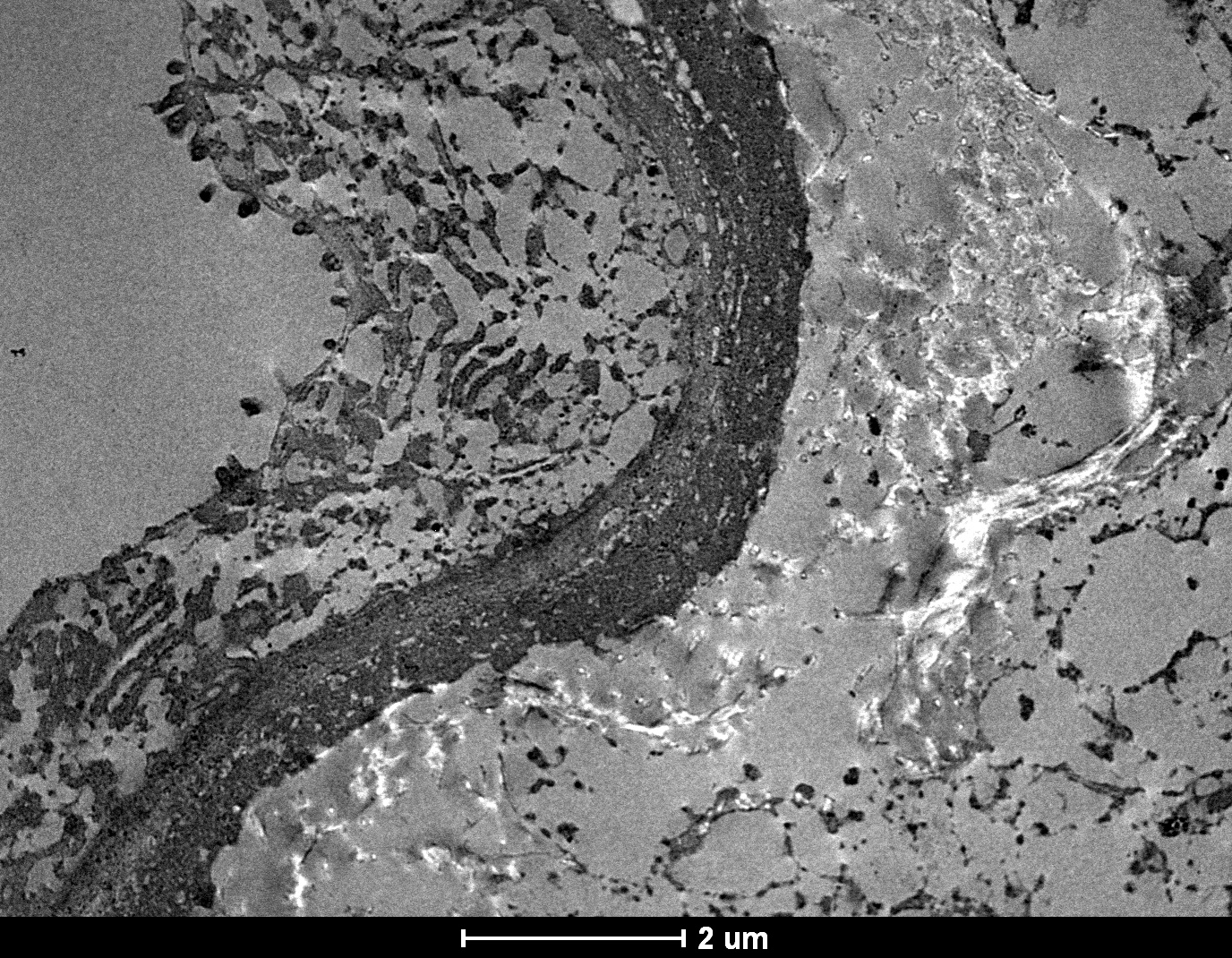 MIDD
PGMID
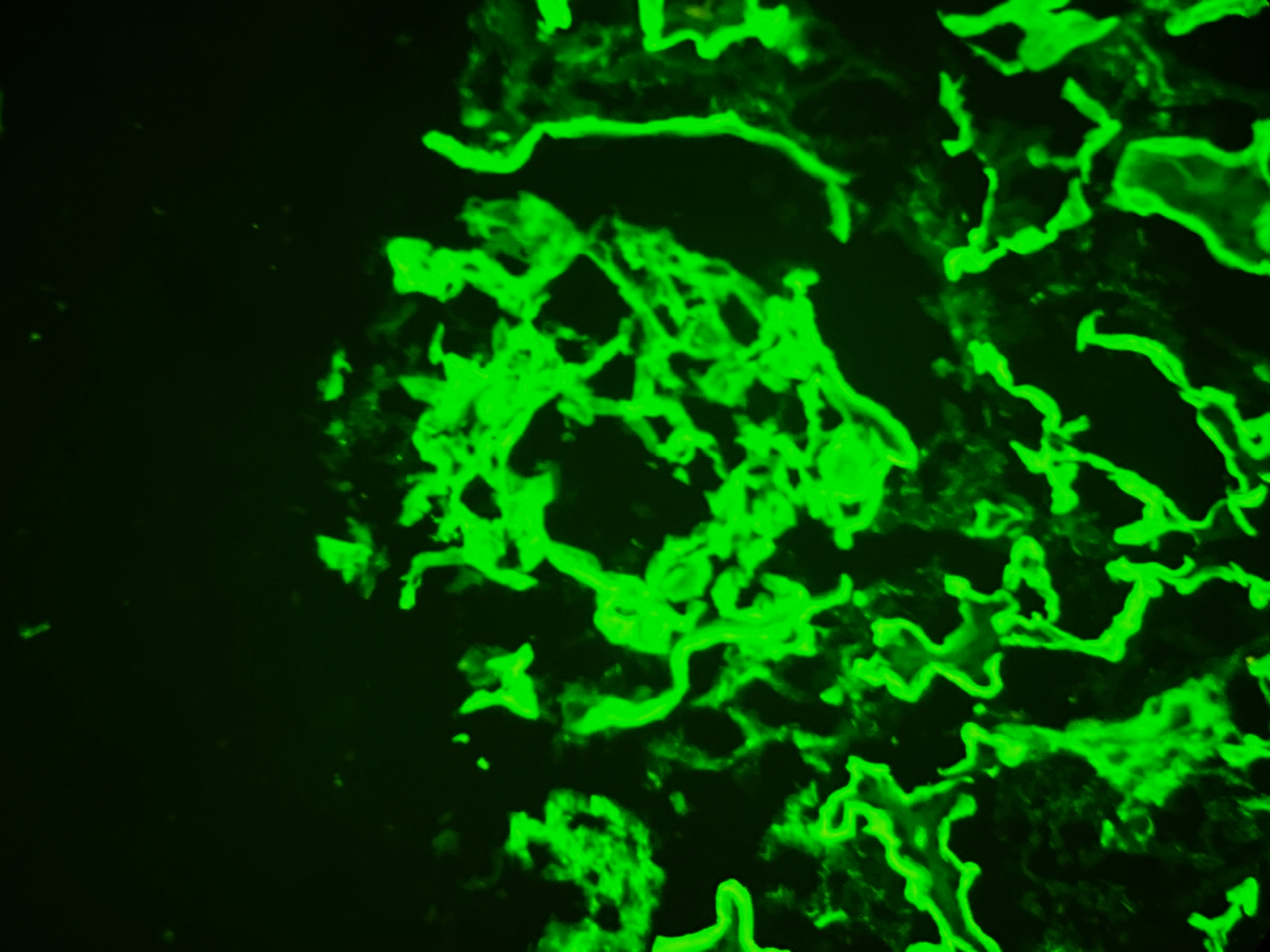 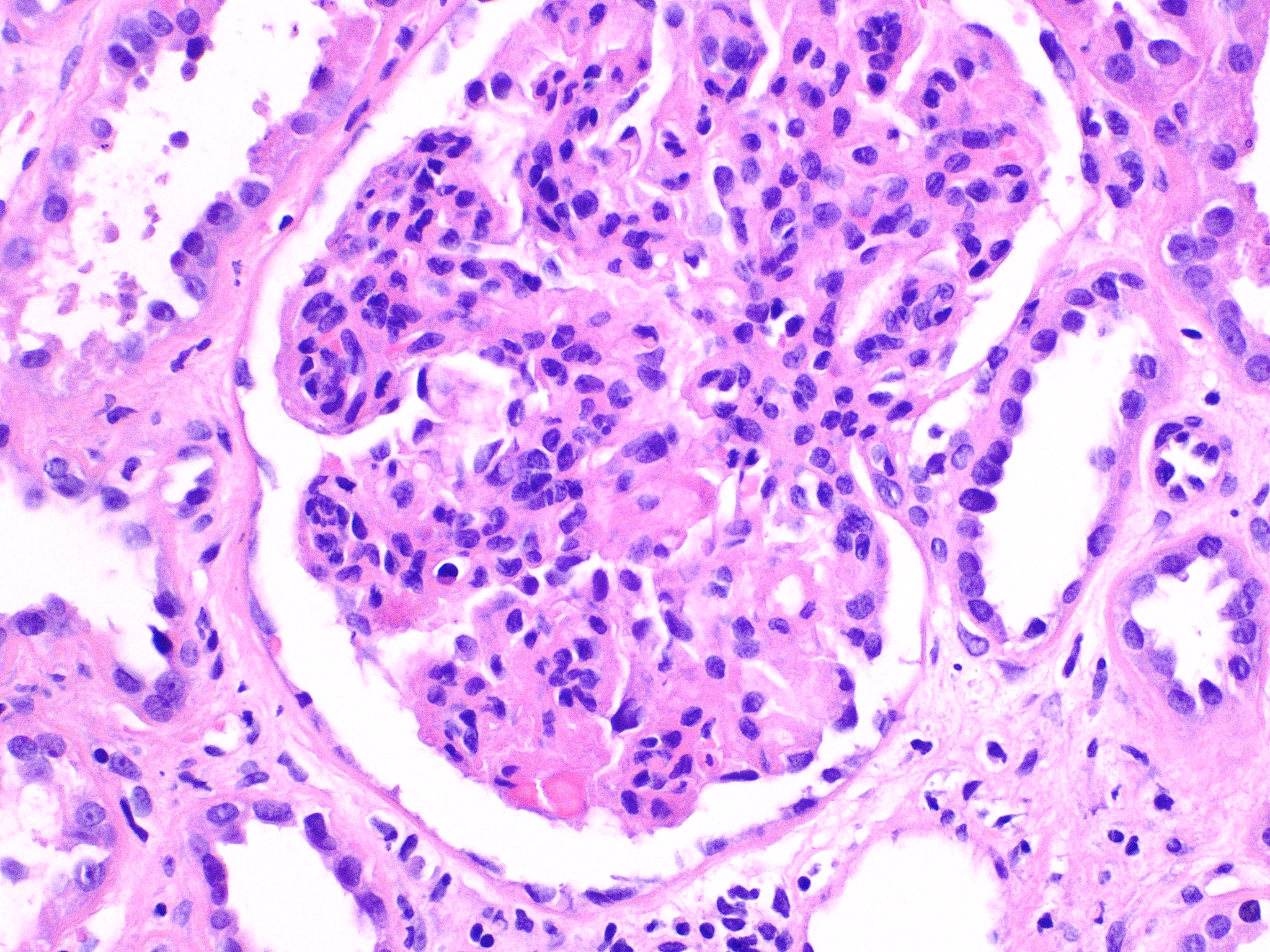 IF
MO
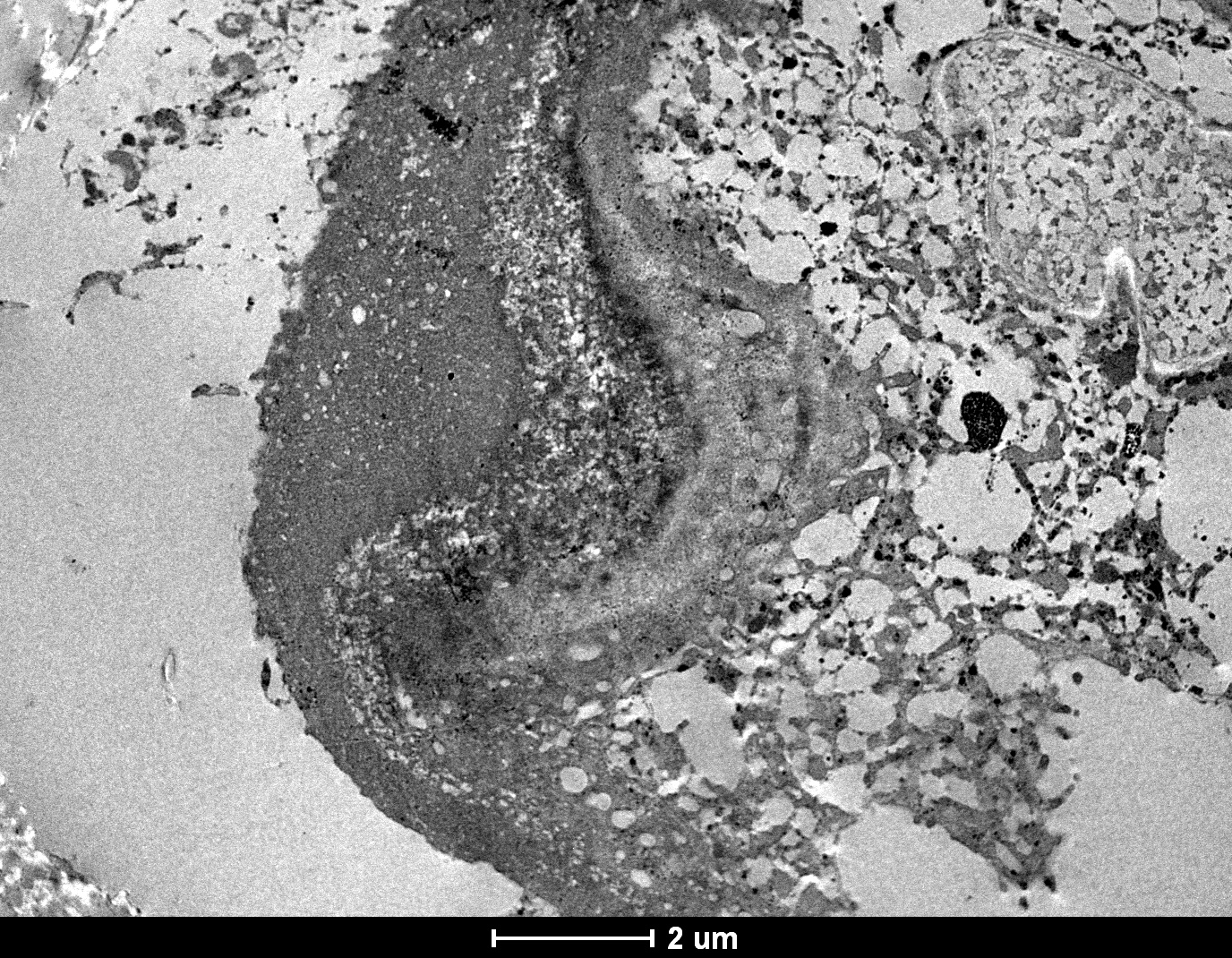 Quadro clínico
ME
Resposta terapêutica à 
corticoterapia
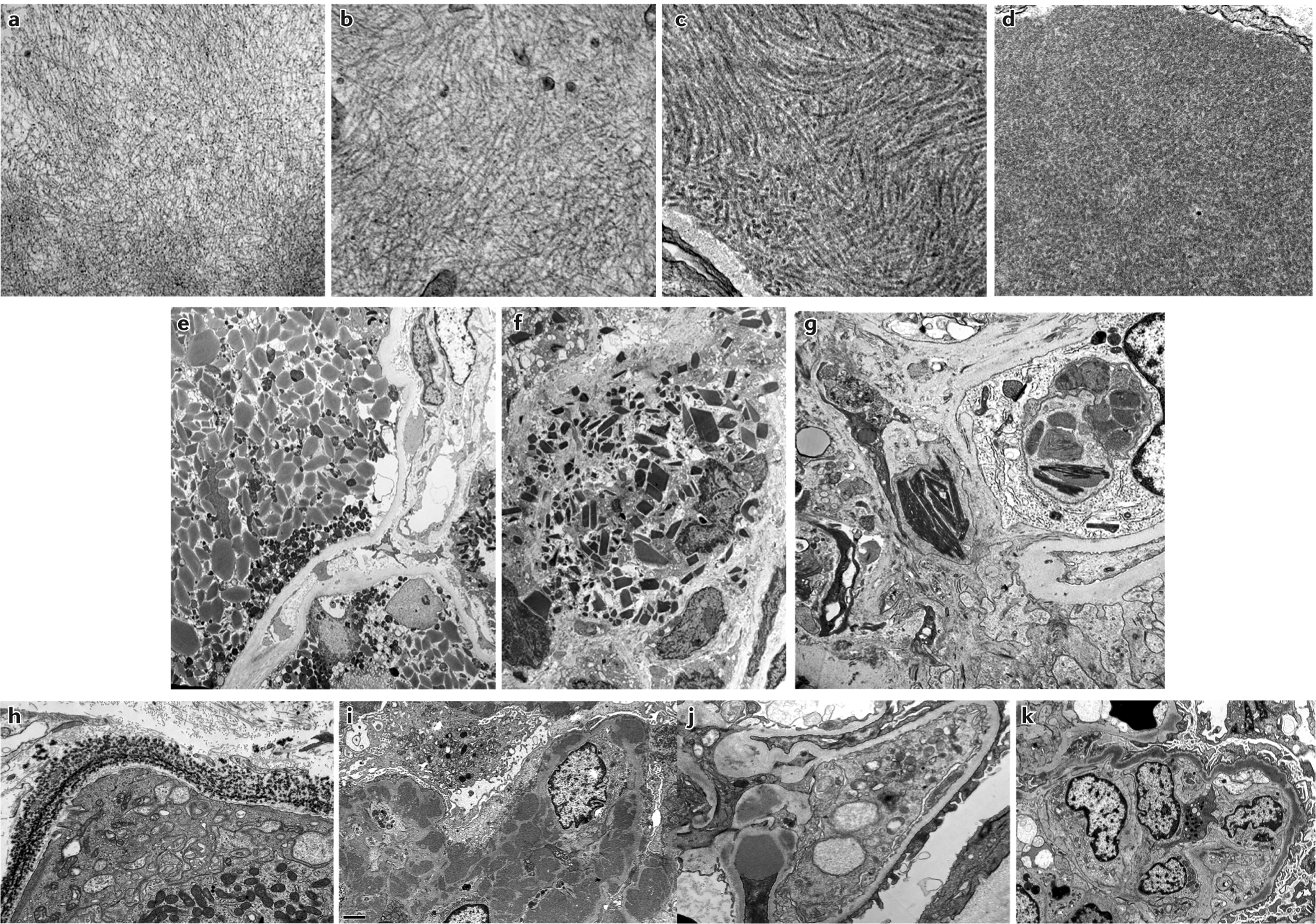 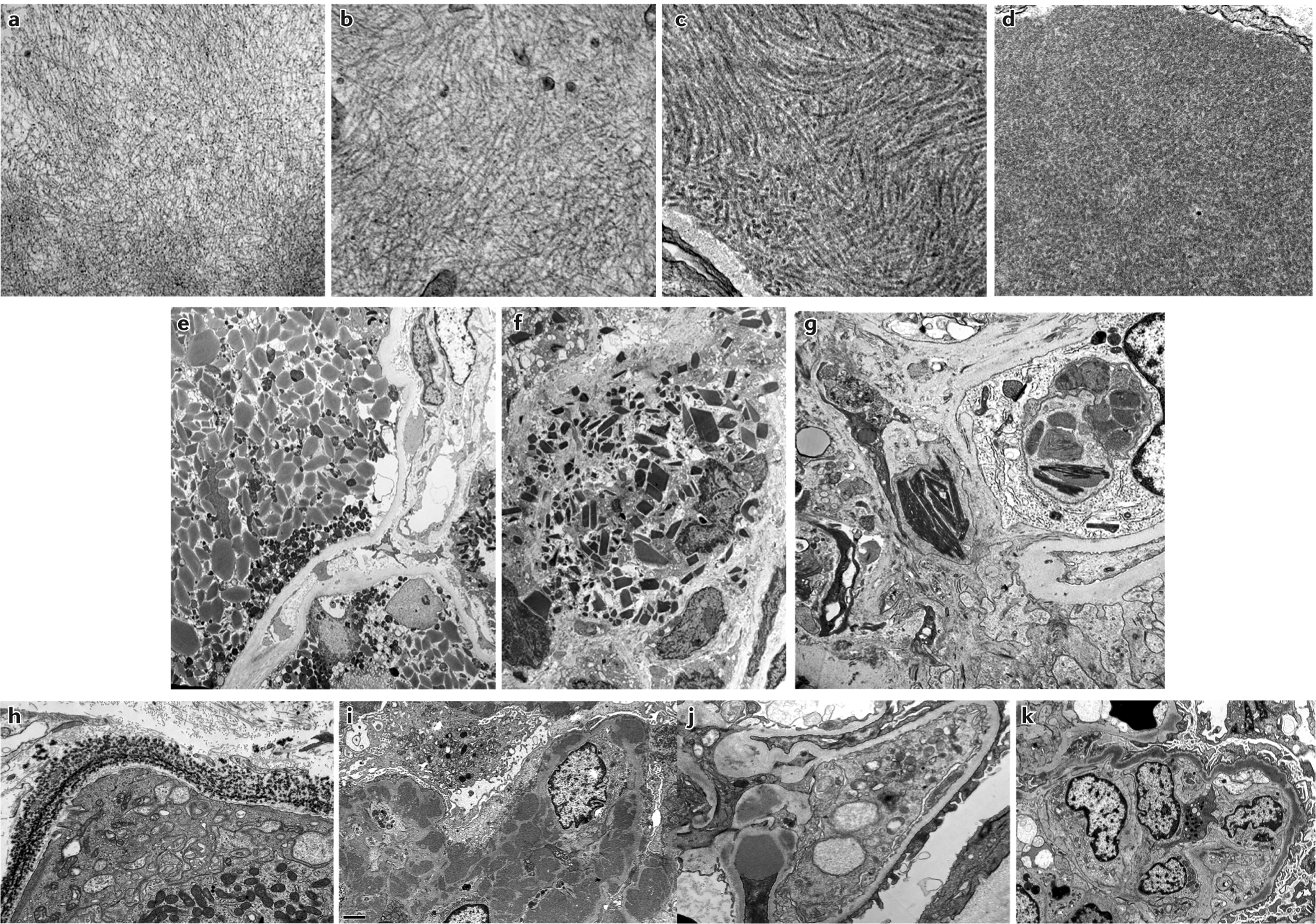 Caso clínico: tratamento com Bortezomib+Dexametasona
Alonso-Titos J, Martínez-Esteban MD, López V, et al. Monoclonal gammopathy of renal significance: Early diagnosis is key. Nefrologia (Engl Ed). 2021;41(5):502-513.
Pontos-chave
-GMSR: clone (linf./plasm.) + proteína monoclonal nefrotóxica
-Novas entidades diagnósticas
-Campo em expansão
-Diagnóstico confirmado pelo exame patológico minucioso
-Necessidade de correlação com vários métodos diagnósticos
-Conhecimento do patologista acerca da investigação clínica
-Integração nefrologista - hematologista - patologista
-Individualização do caso para melhor abordagem
OBRIGADO !